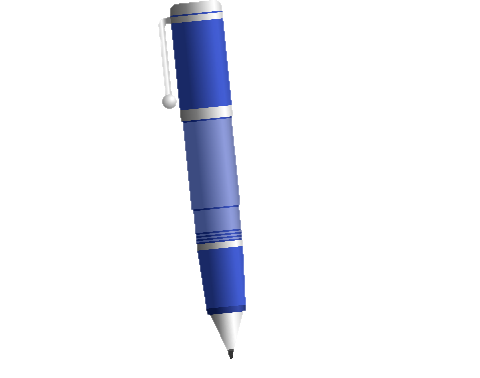 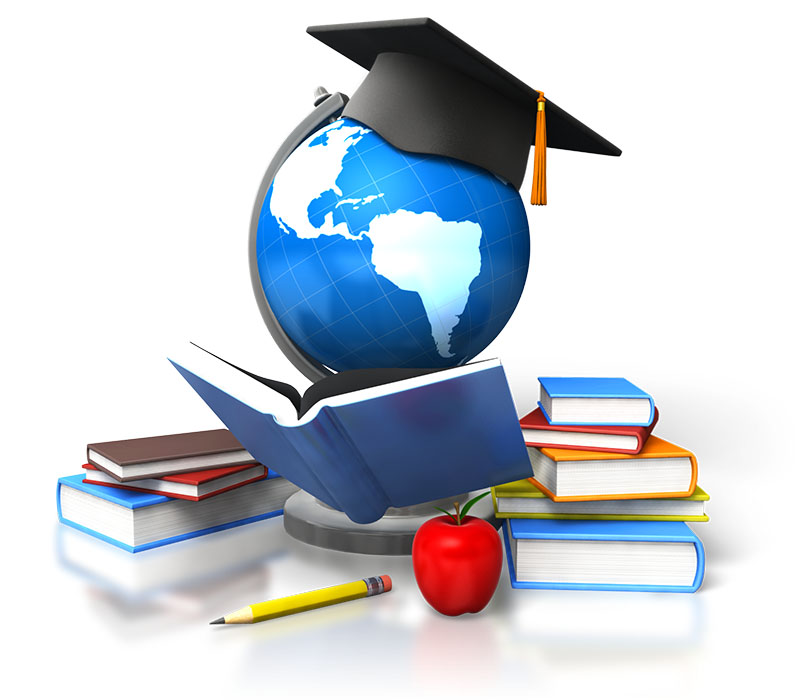 Запиши до зошита сьогоднішню дату, тему розділу та тему уроку
Урок 2. 
Добробут — буття для добра. Добробут людини і 
добробут суспільства
Емоційне налаштування «Екран настрою»
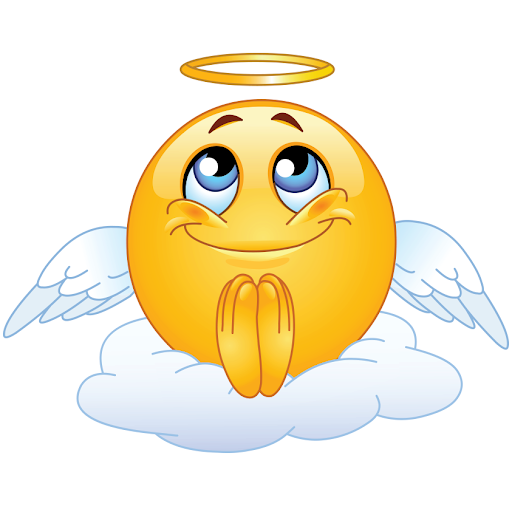 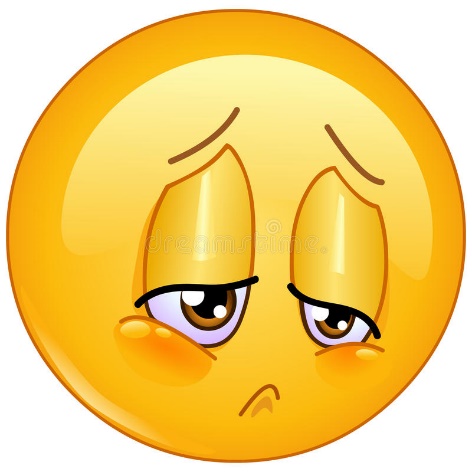 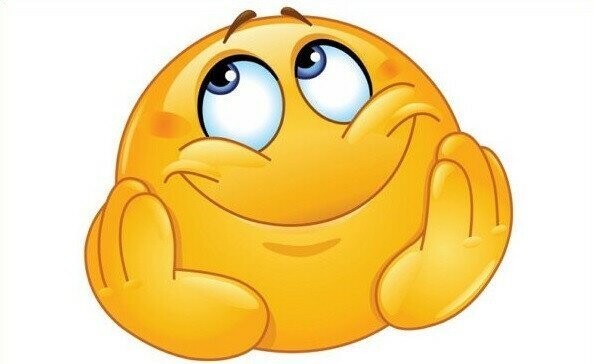 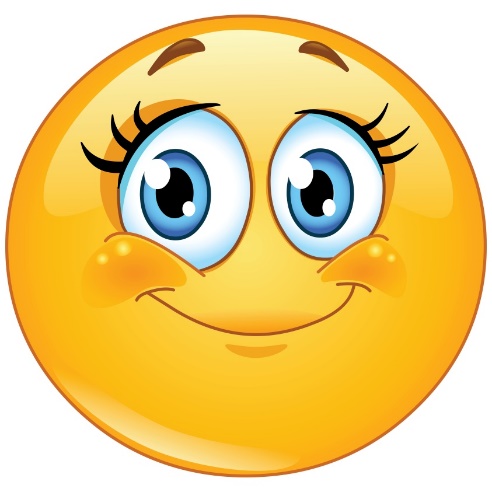 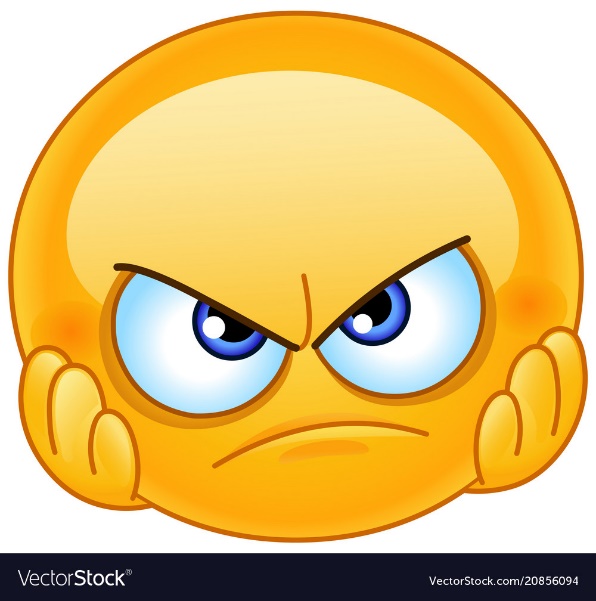 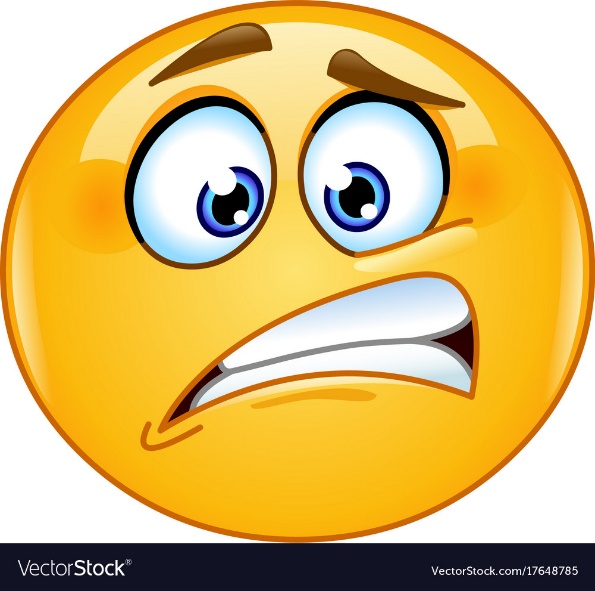 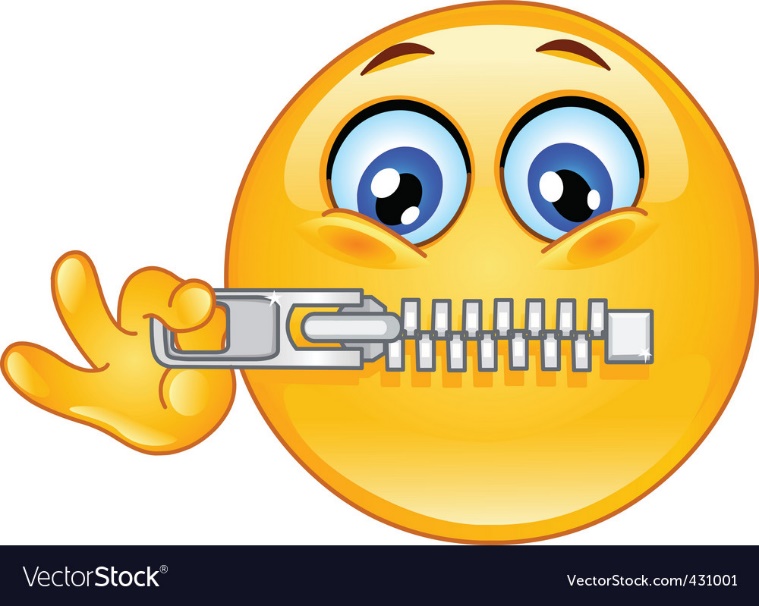 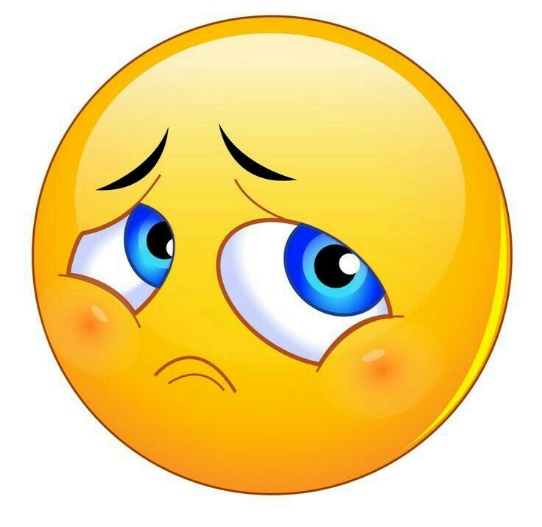 Гімнастика для очей
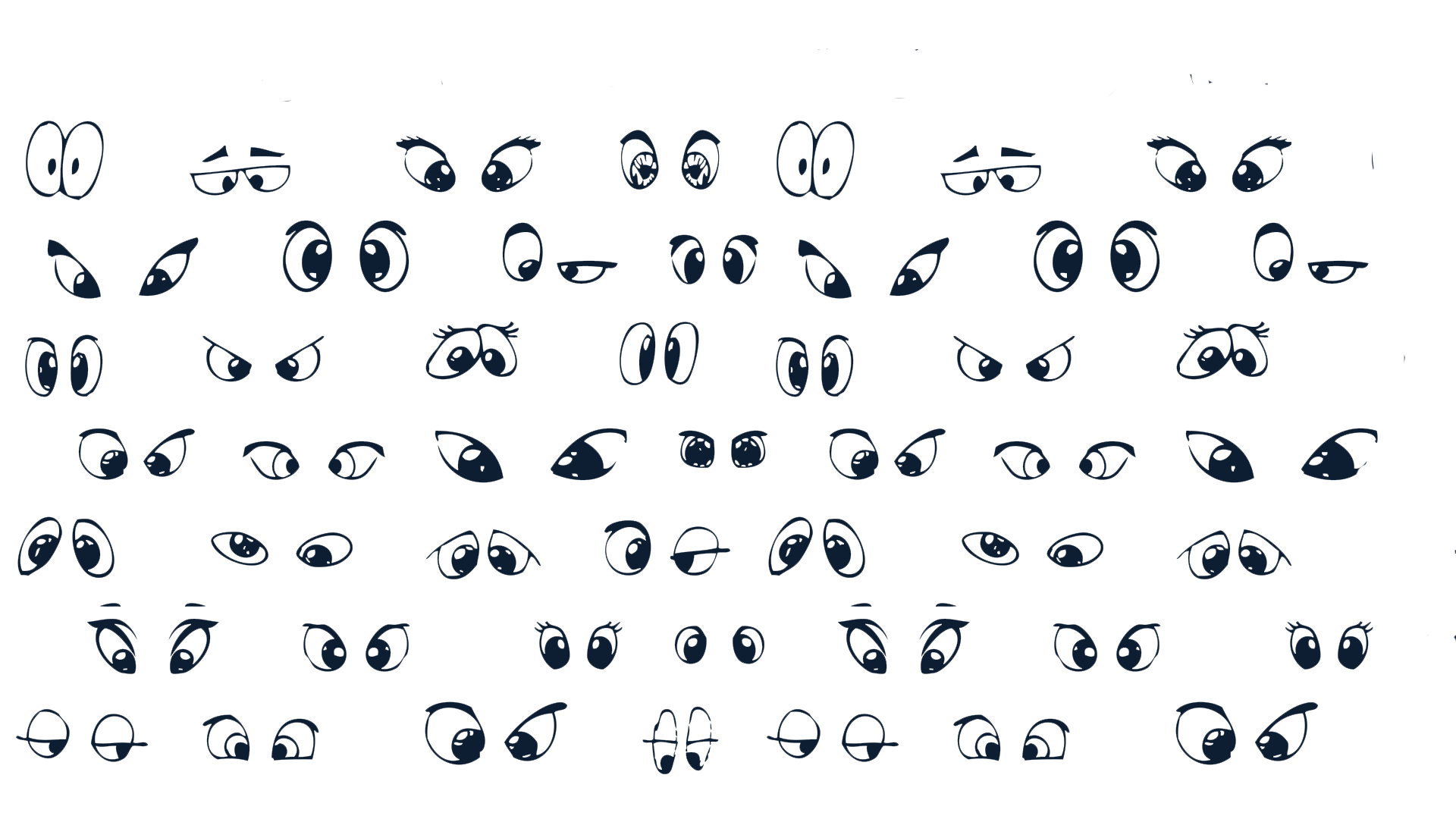 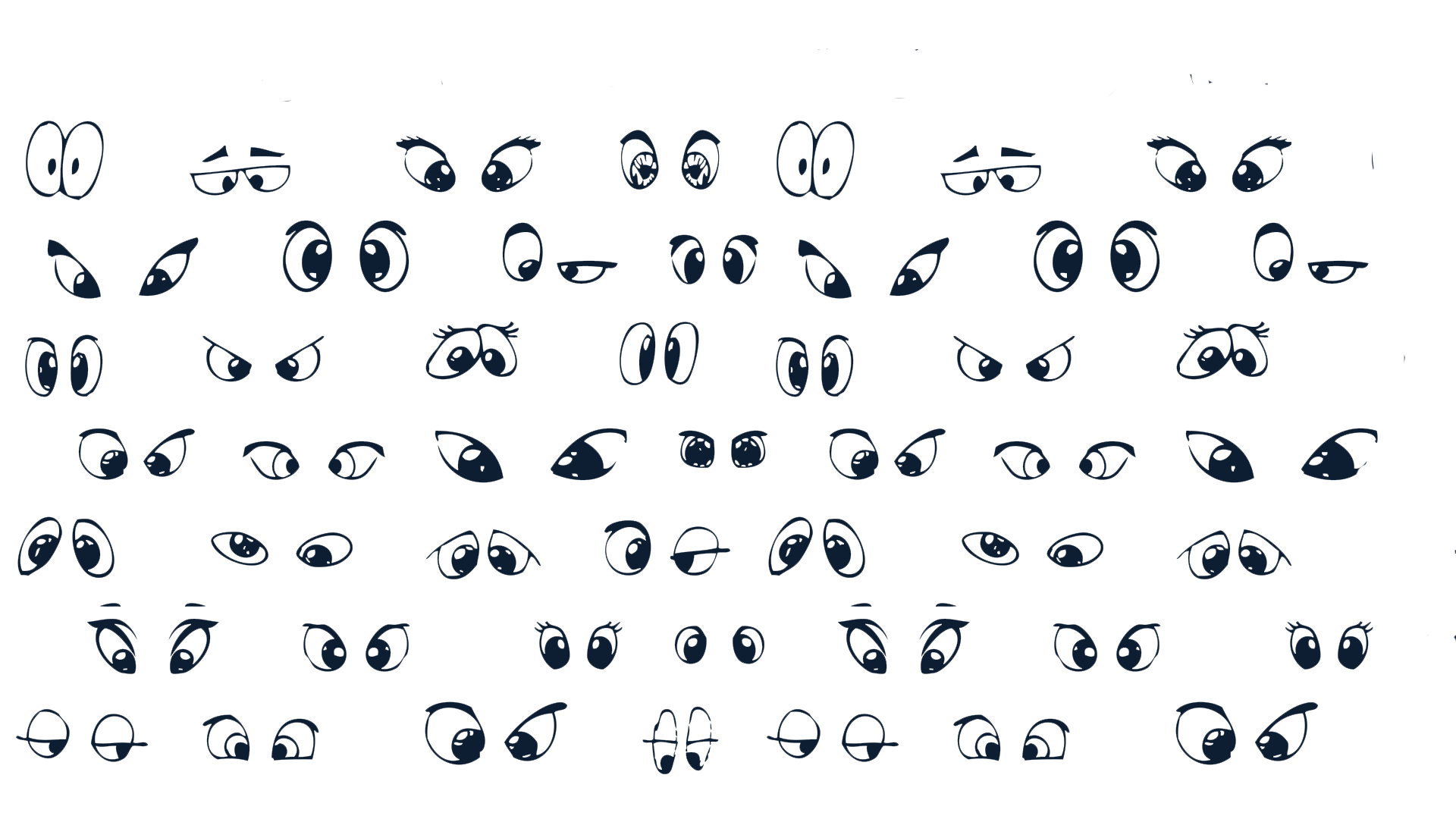 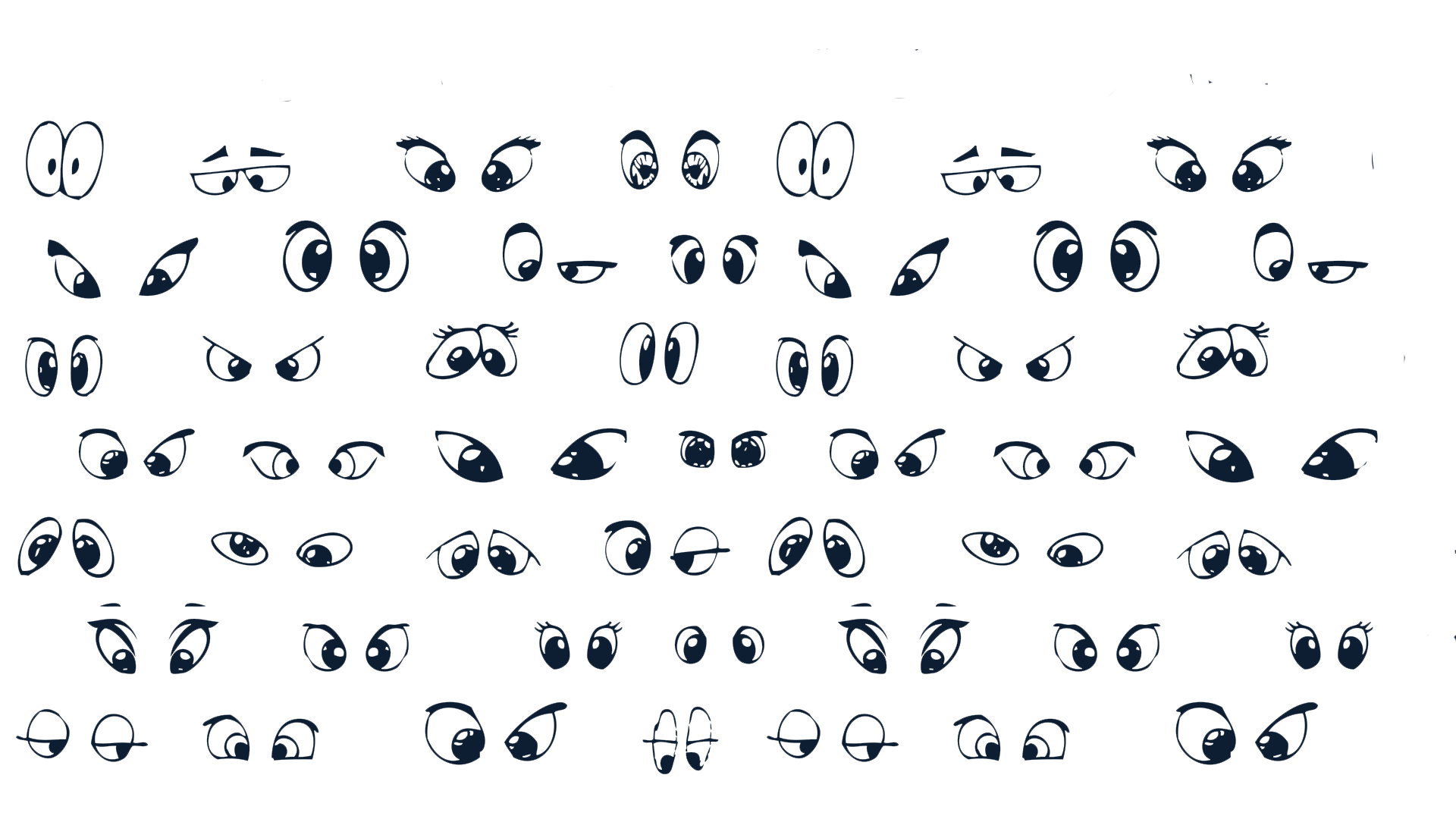 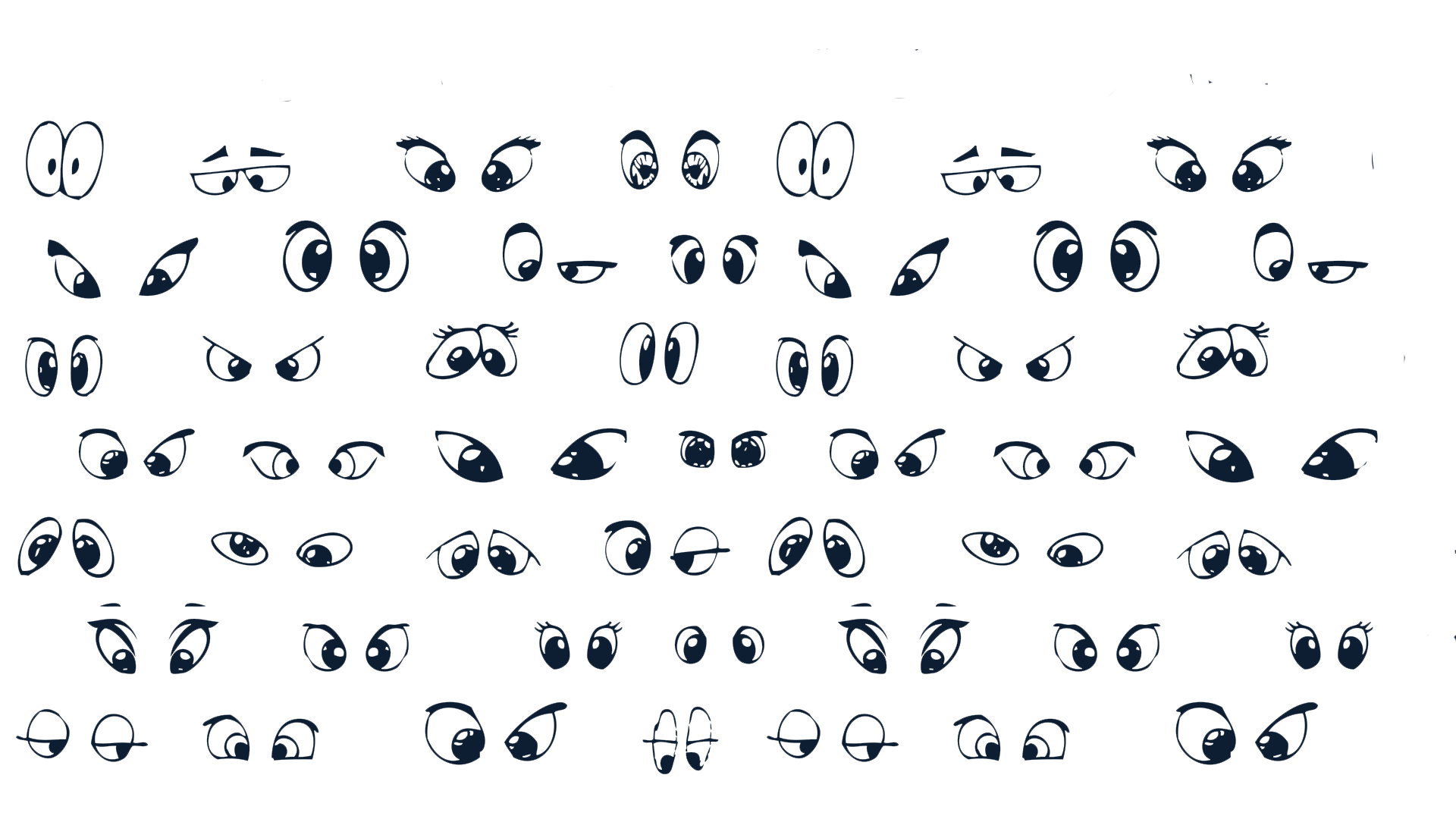 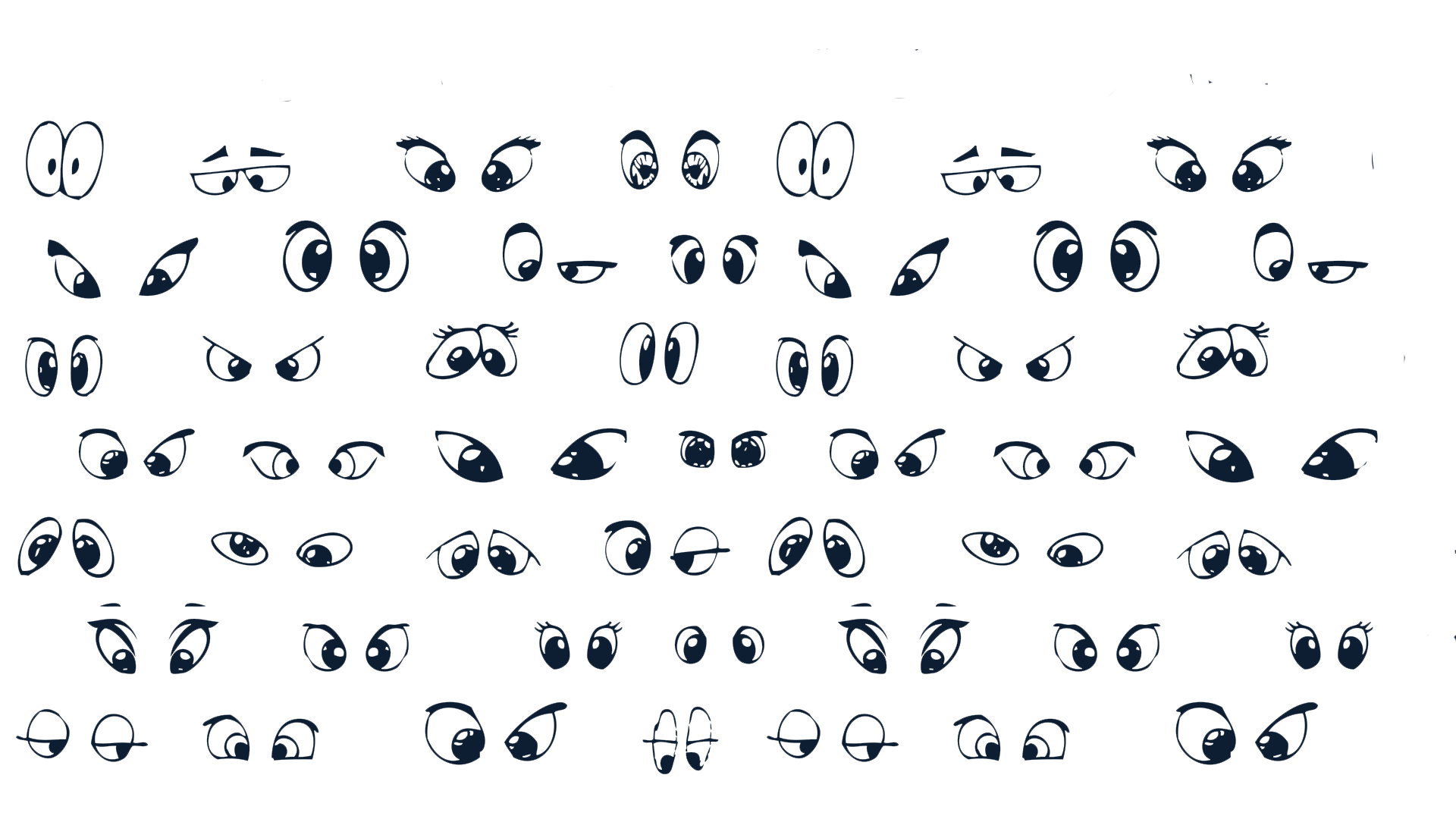 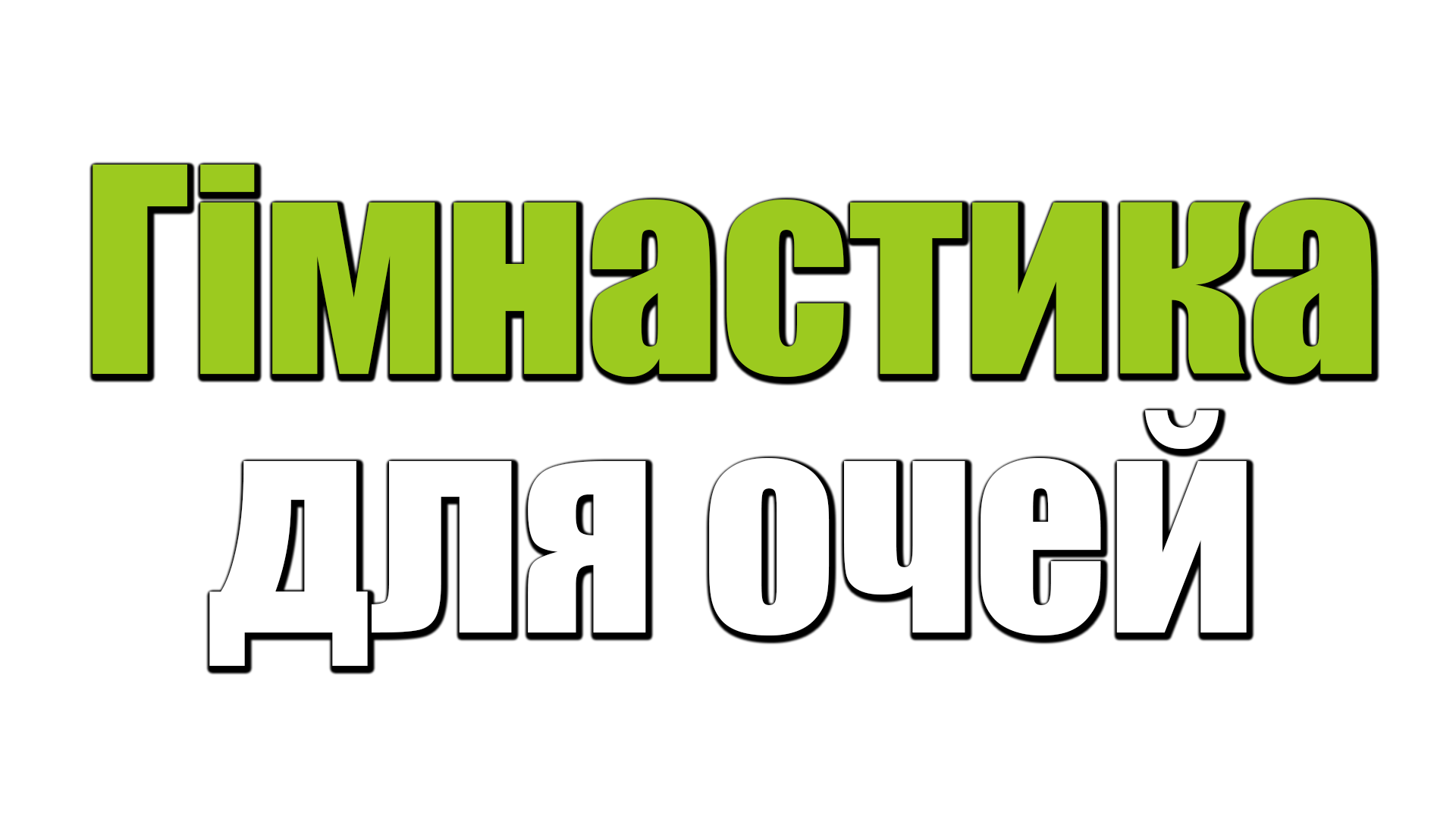 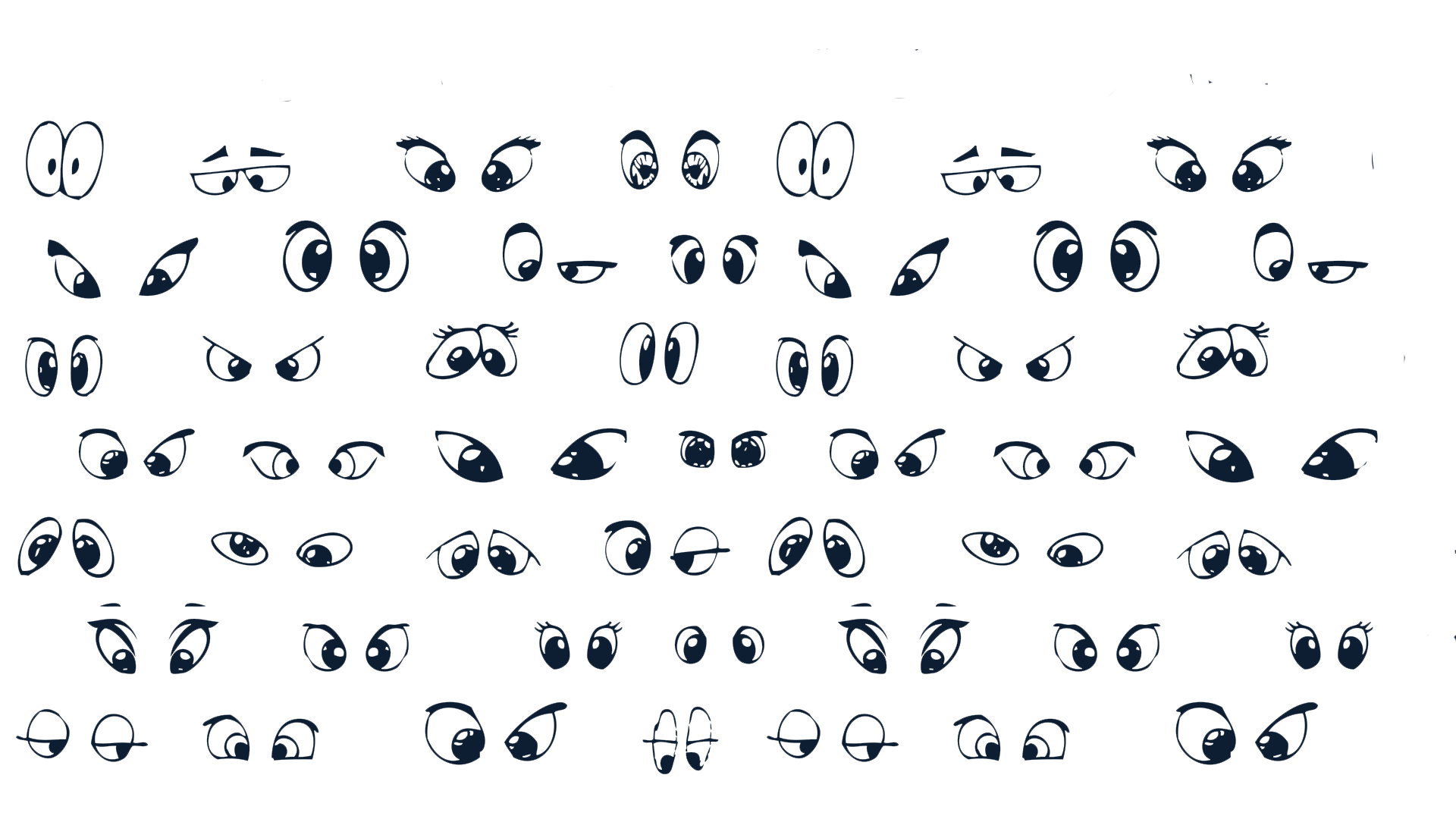 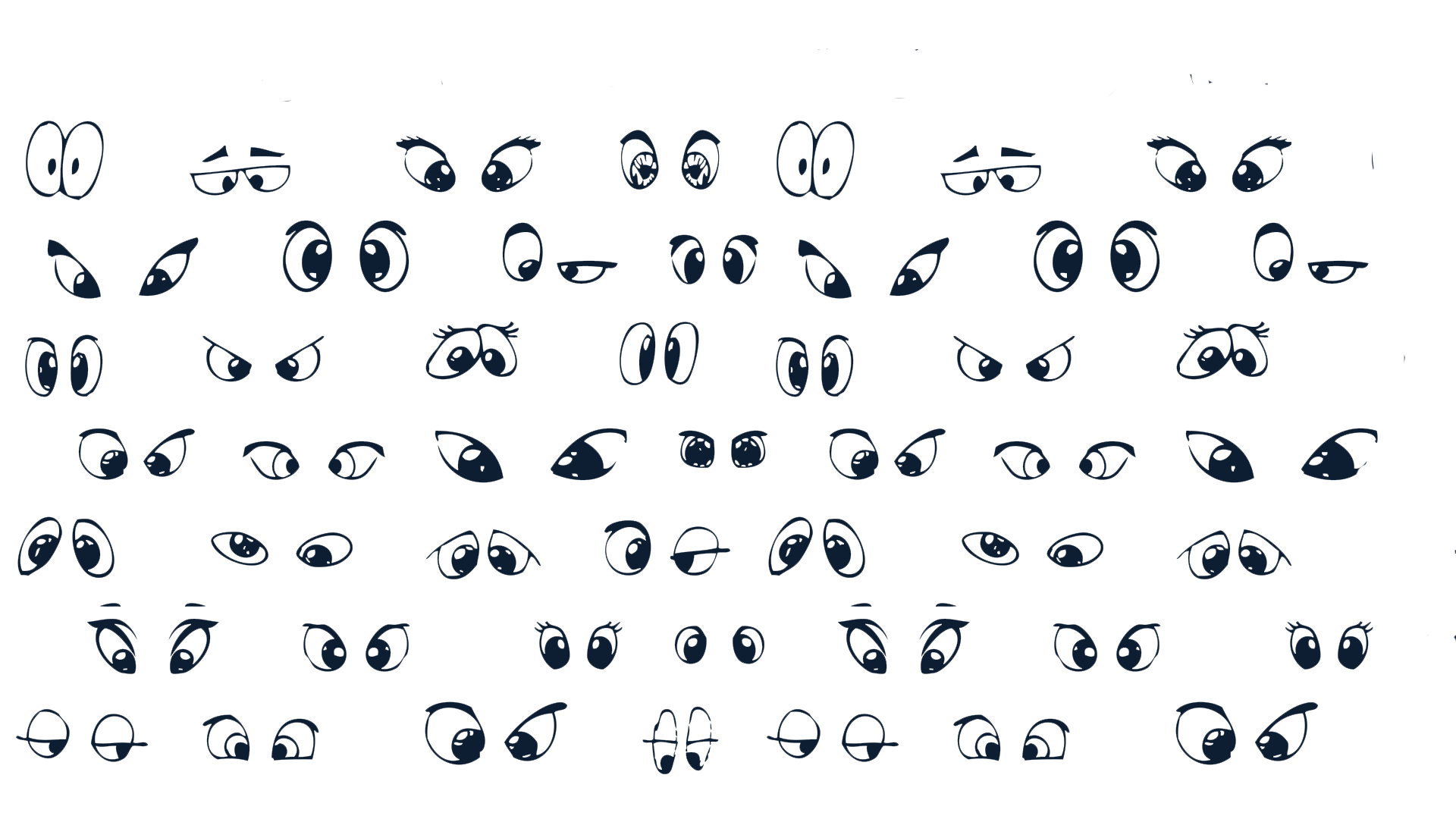 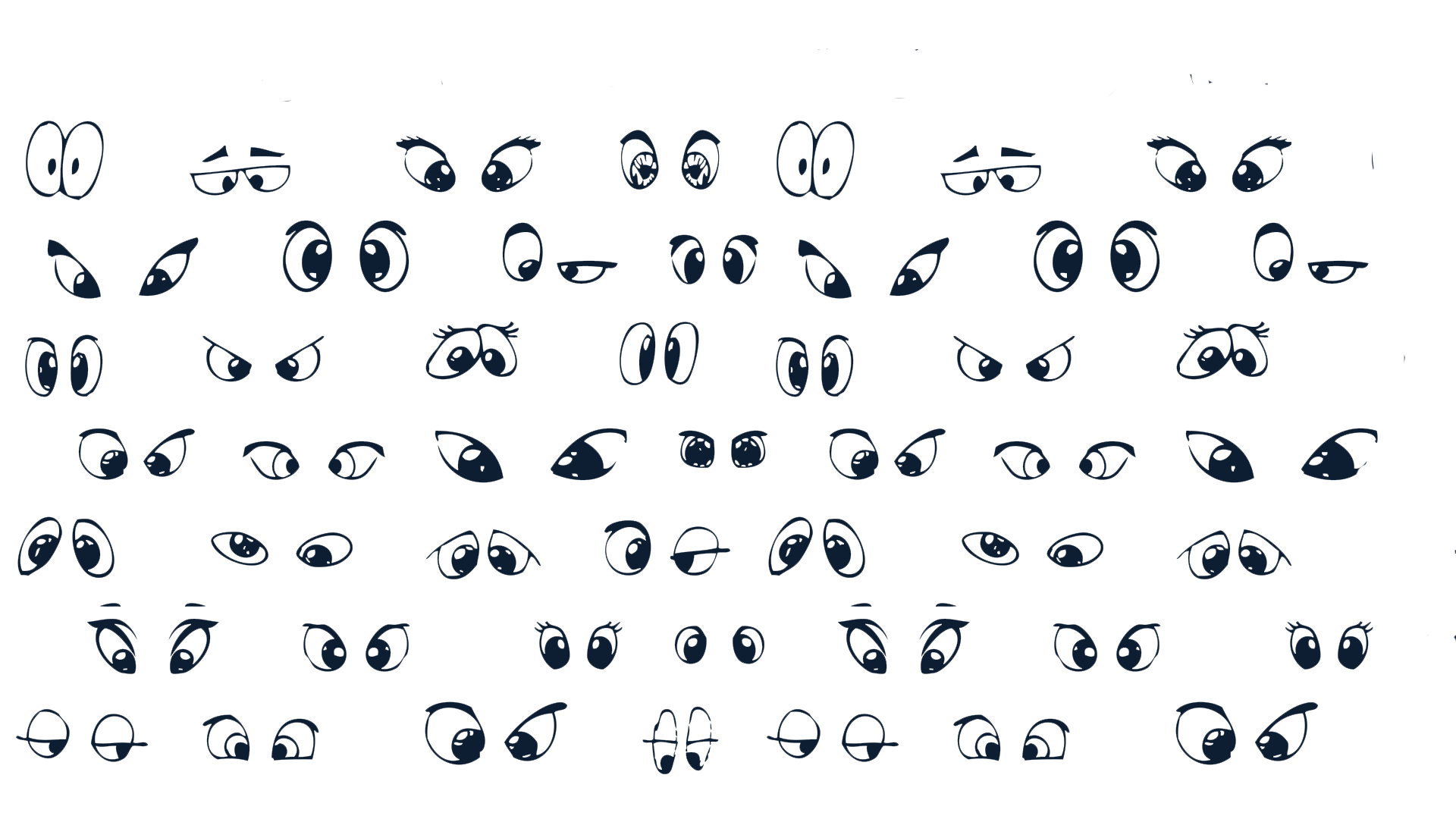 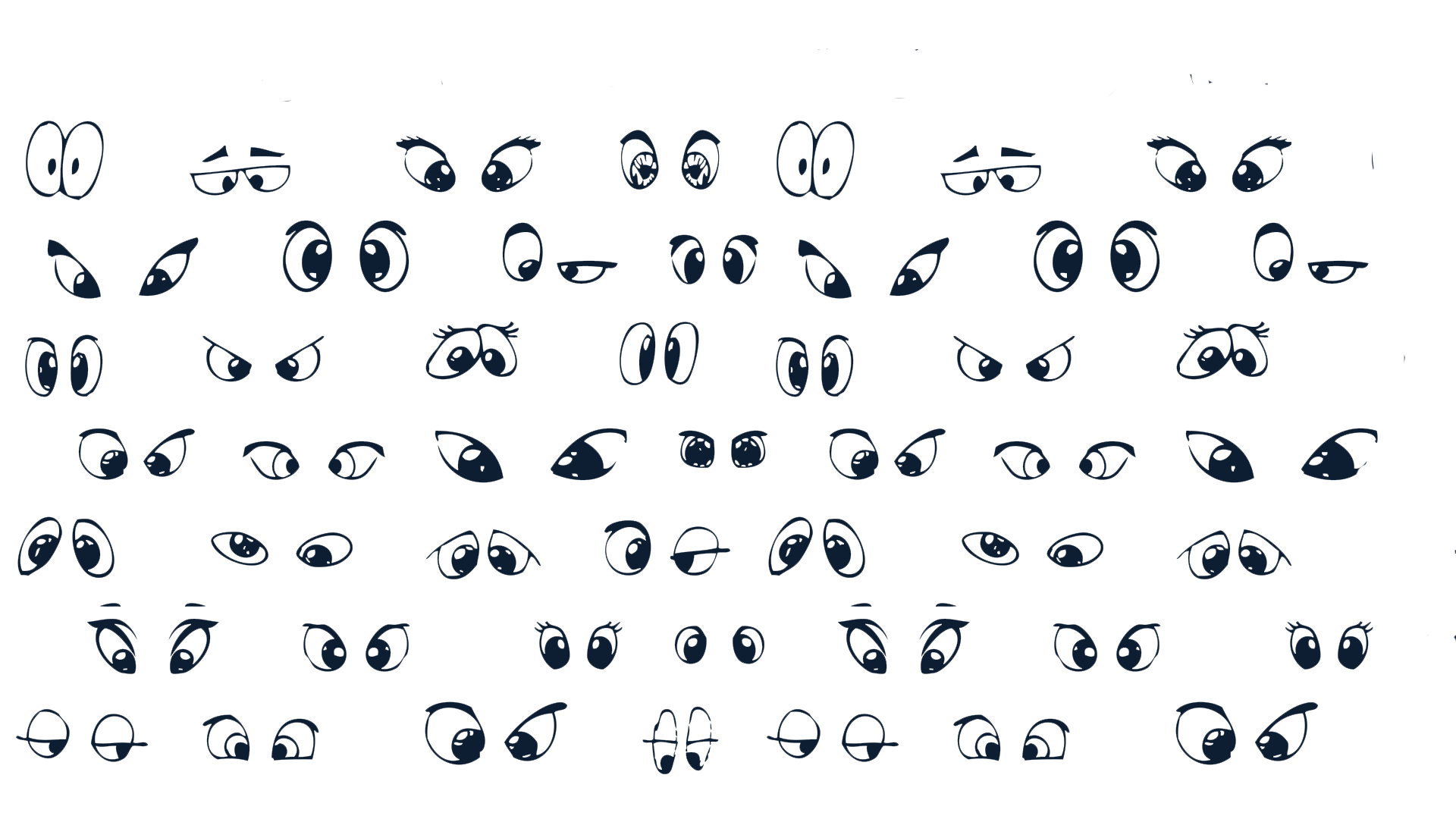 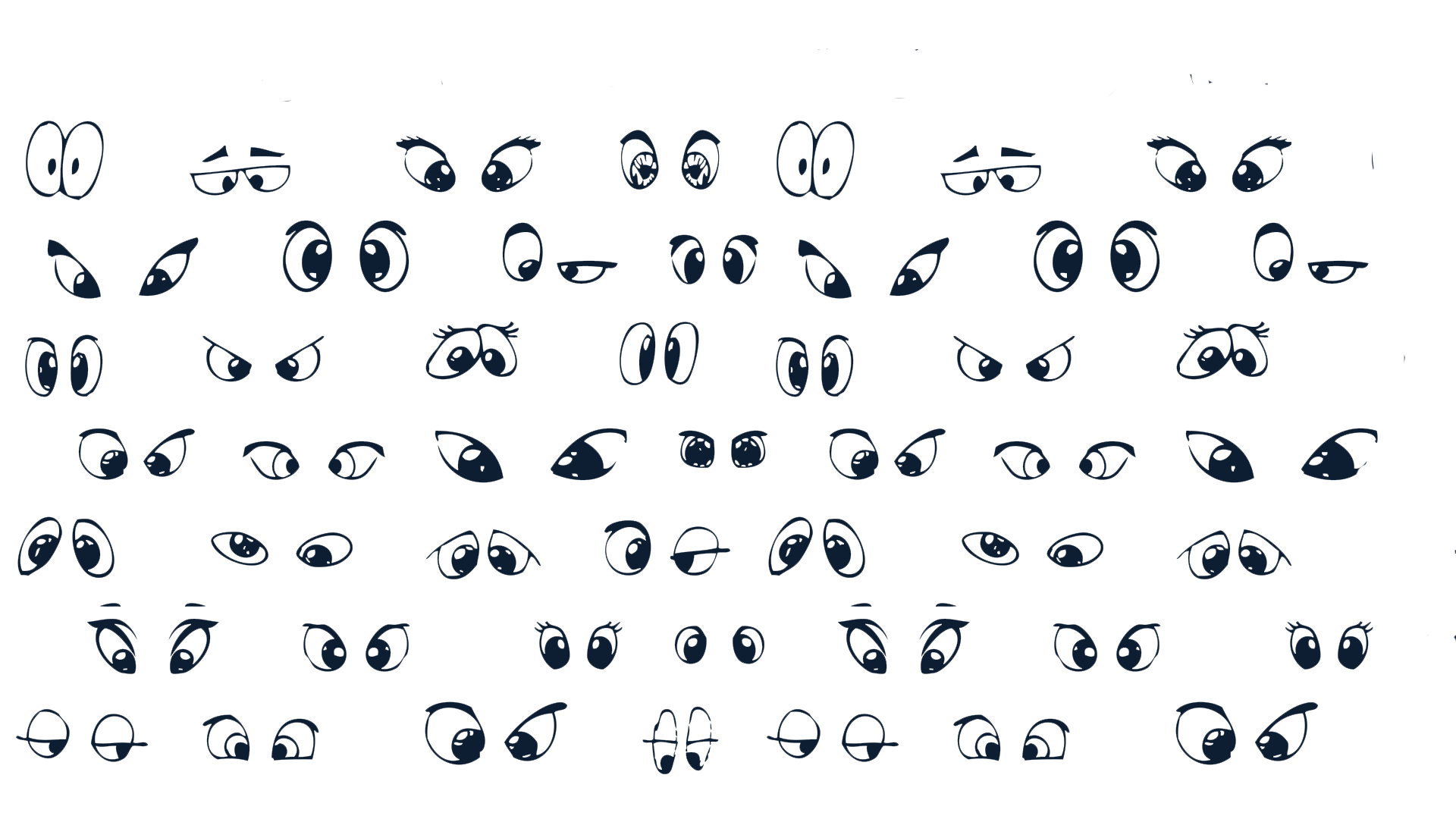 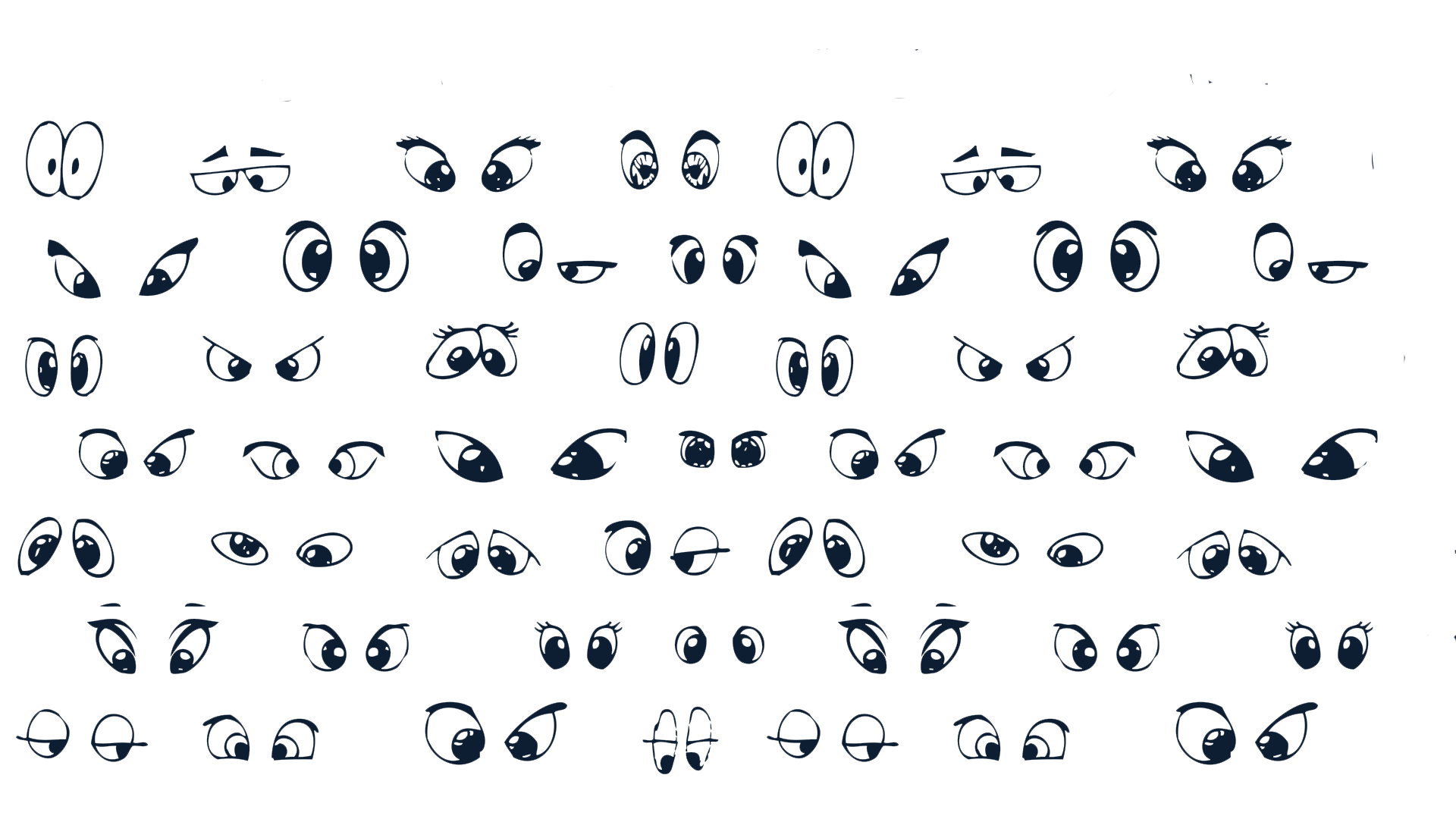 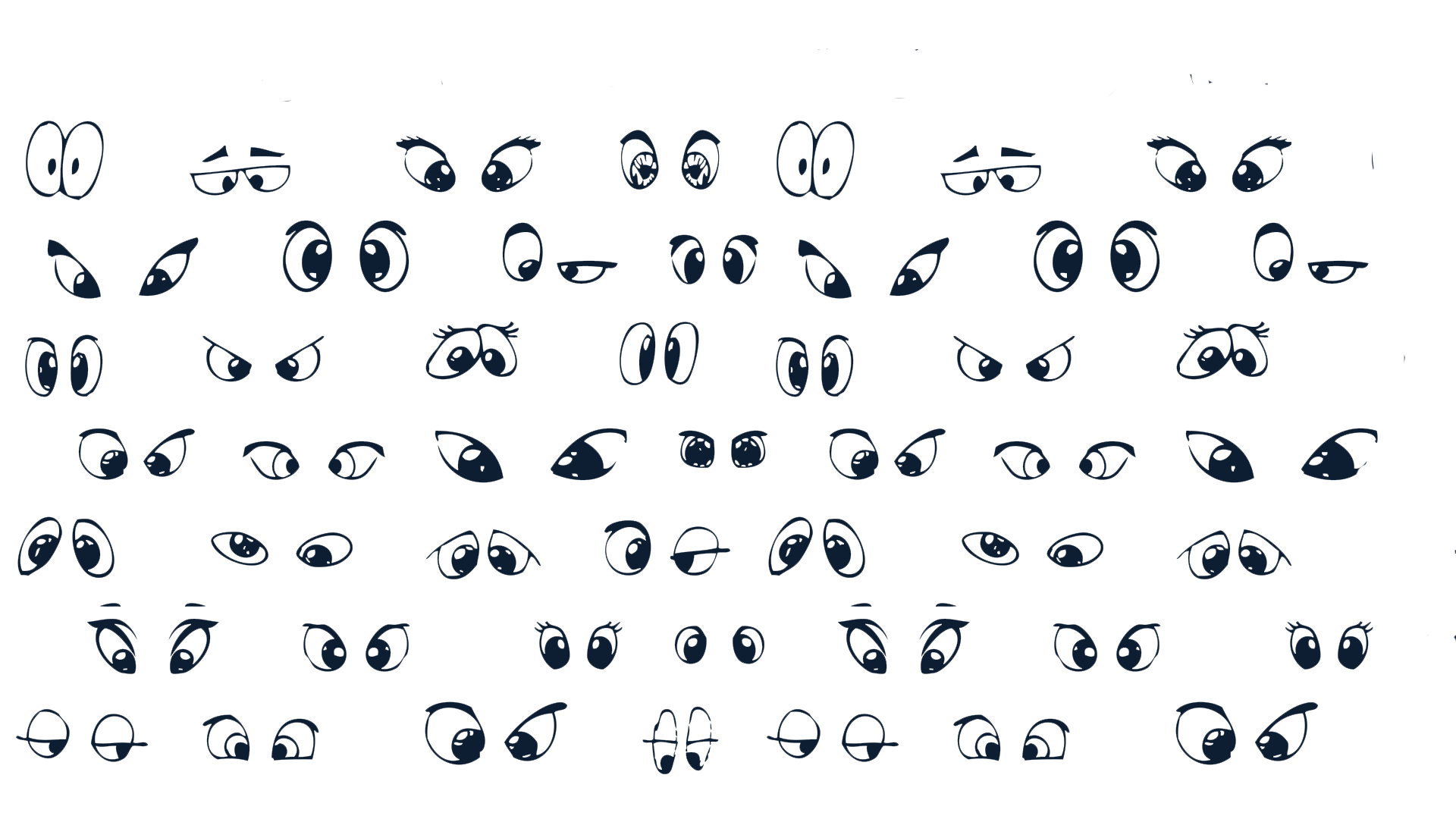 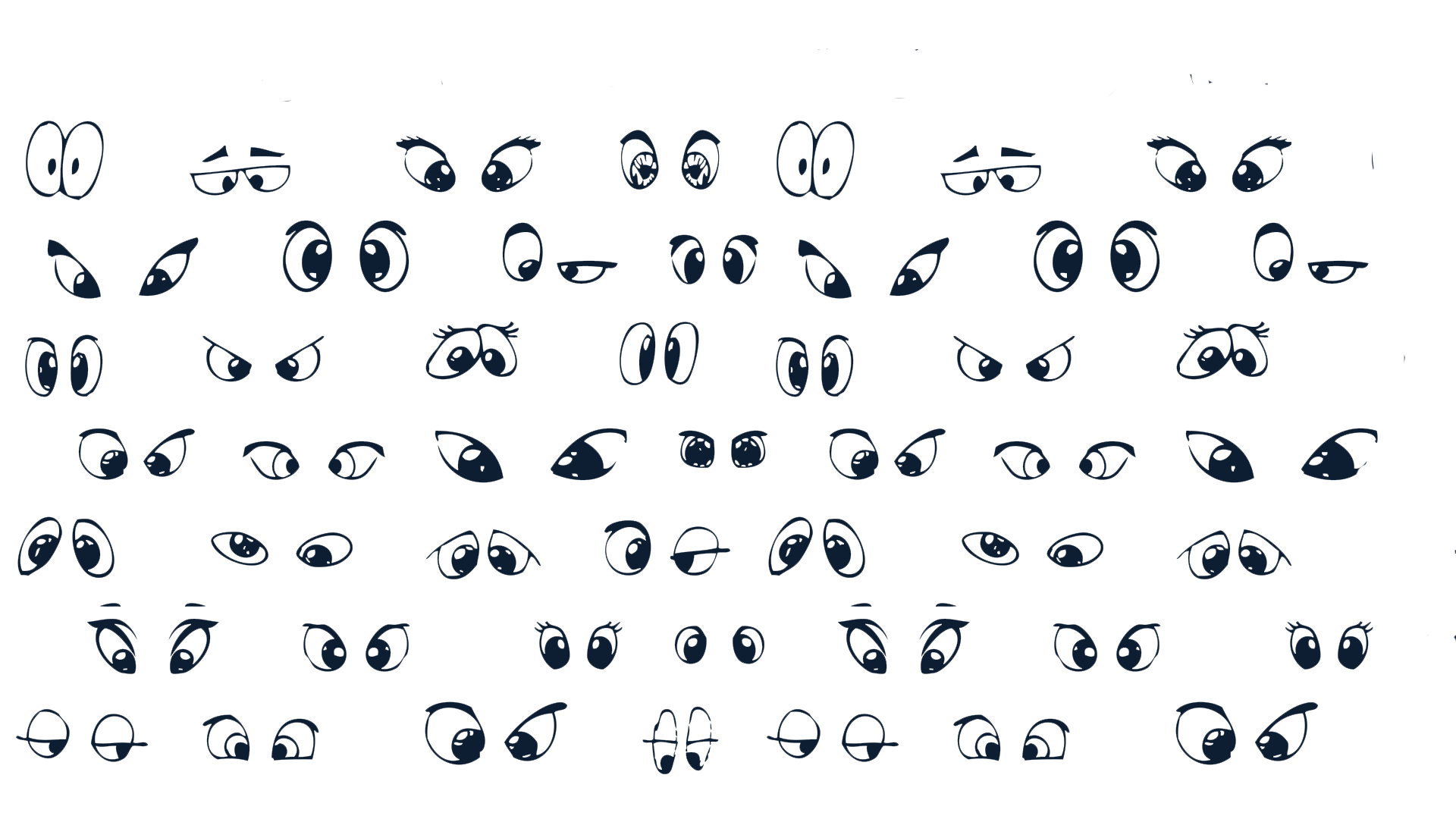 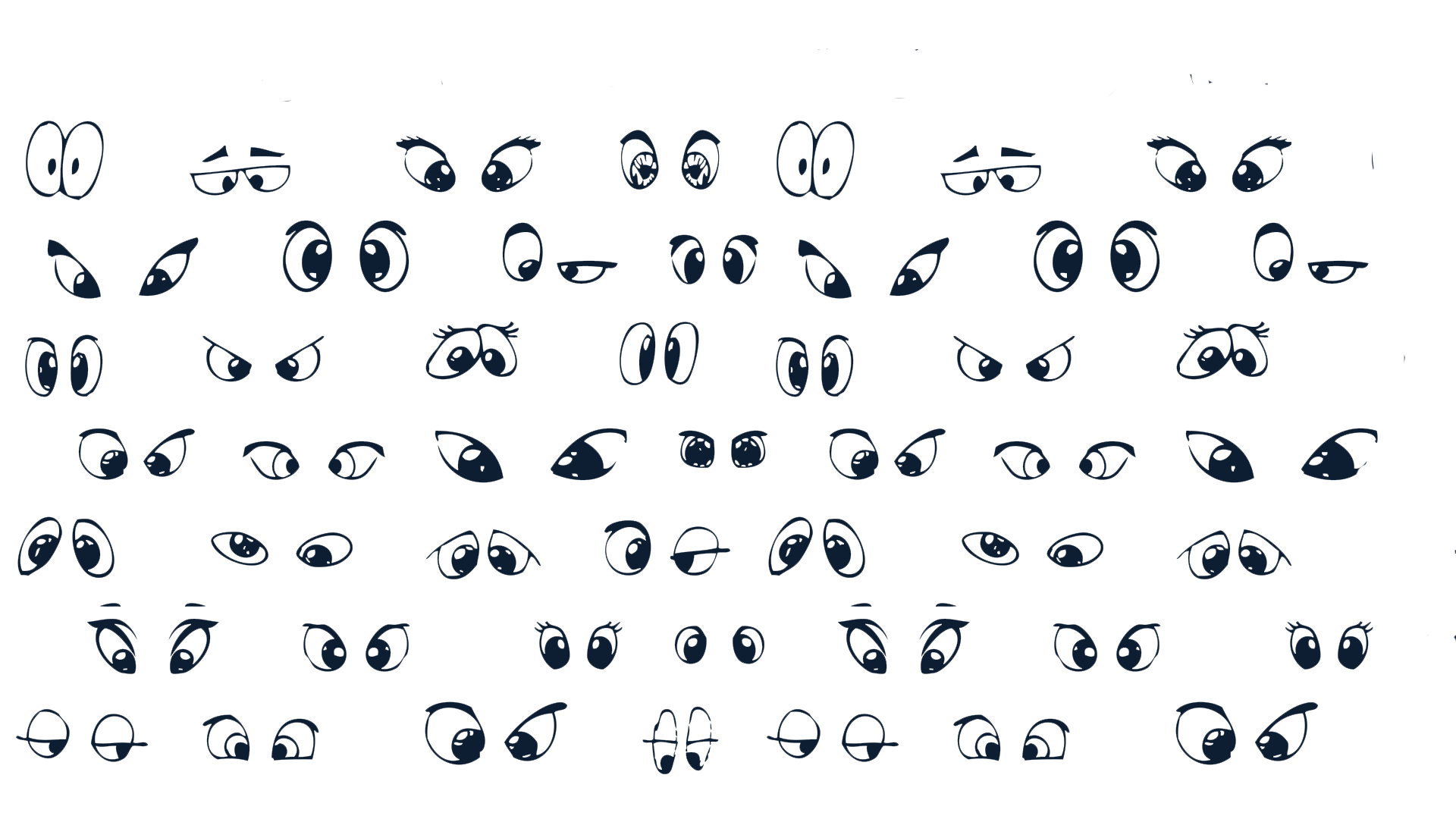 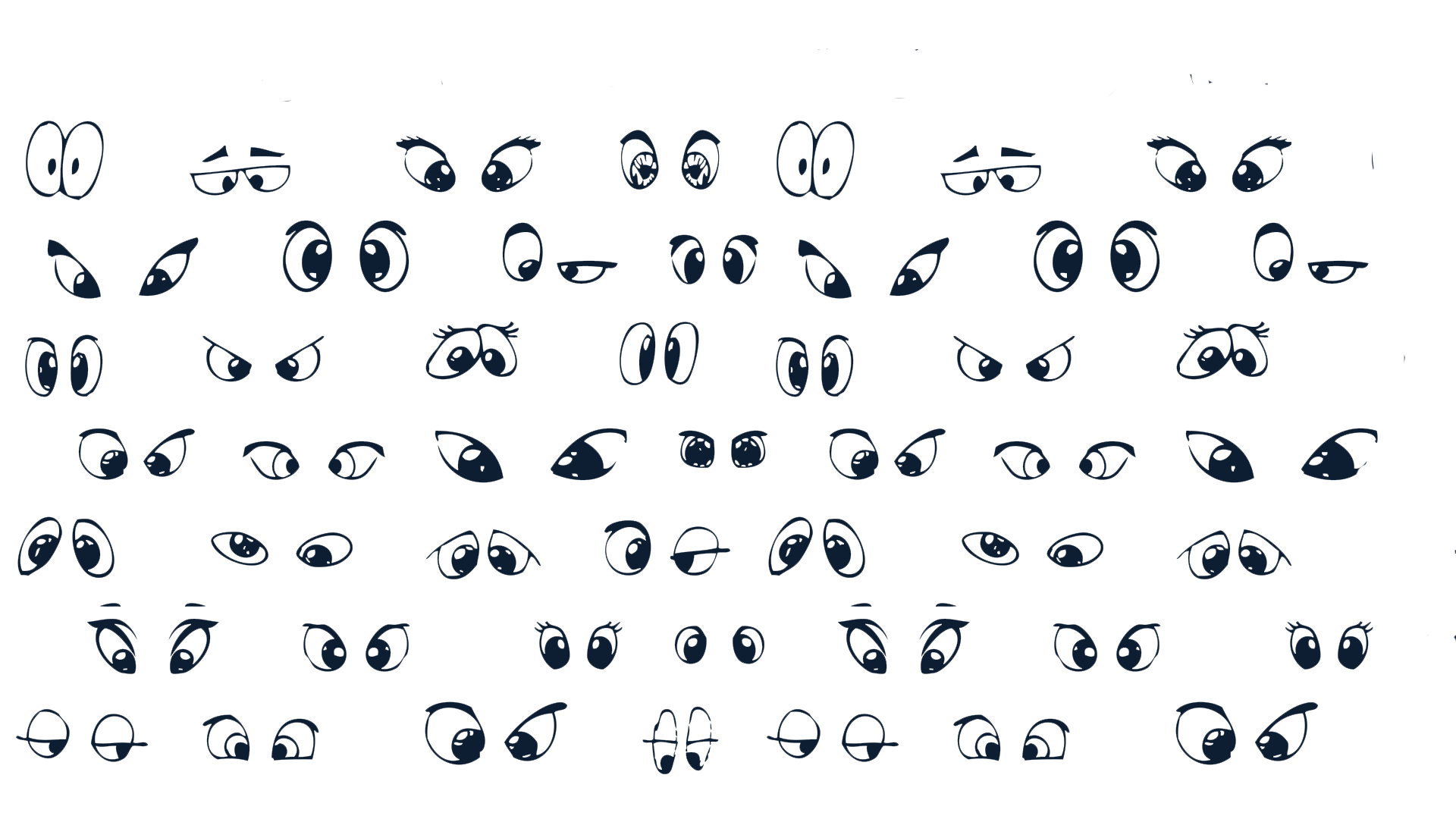 Робота з підручником
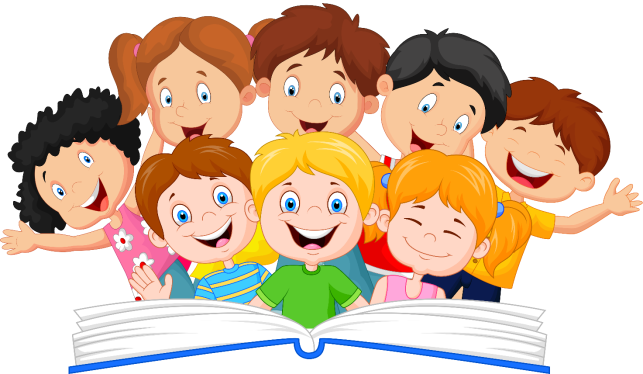 Підручник.
Сторінка
8
Поміркуй
Чи можна досягти добробуту, нічого не роблячи?
Чи можна навчитися створювати добробут для себе та інших?
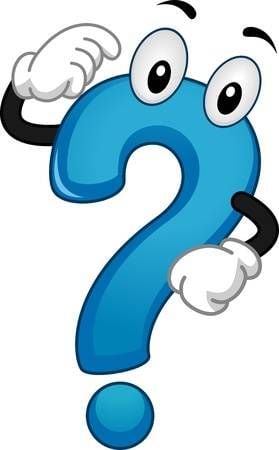 Підручник.
Сторінка
8
Сьогодні
Віднови прислів’я та поясни, як ти його розумієш
27.09.2022
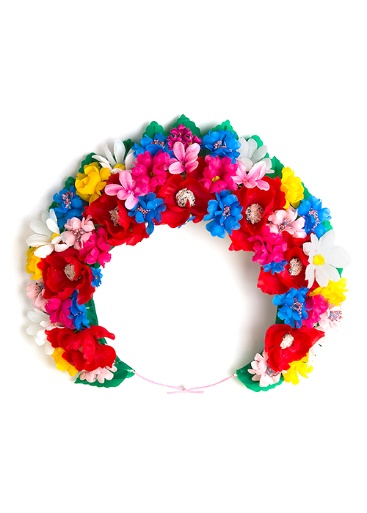 рідний
дбай.
рідний
край,
Україна –
добробут
про її
Україна –
край,
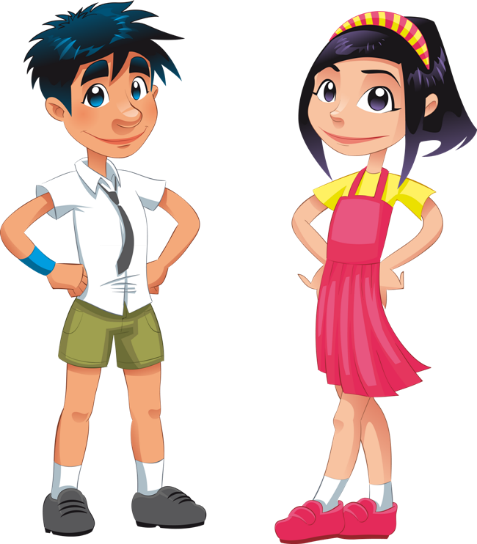 дбай.
добробут
про її
Підручник.
Сторінка
8
Вправа «Трибуна думок»
П’ятикласники та п’ятикласниці обговорювали, як добробут людини пов’язаний з добробутом суспільства. Разом вони дійшли висновку, що суспільний добробут країни залежить від добробуту її громадян і громадянок. Чи погоджуєшся ти з цим? Чому? Обґрунтуй свою думку.
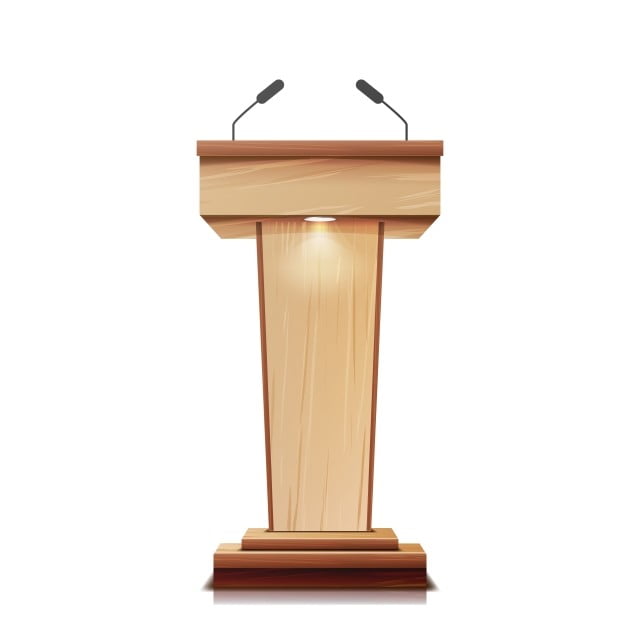 Підручник.
Сторінка
8
Рухлива вправа
Сьогодні
26.09.2022
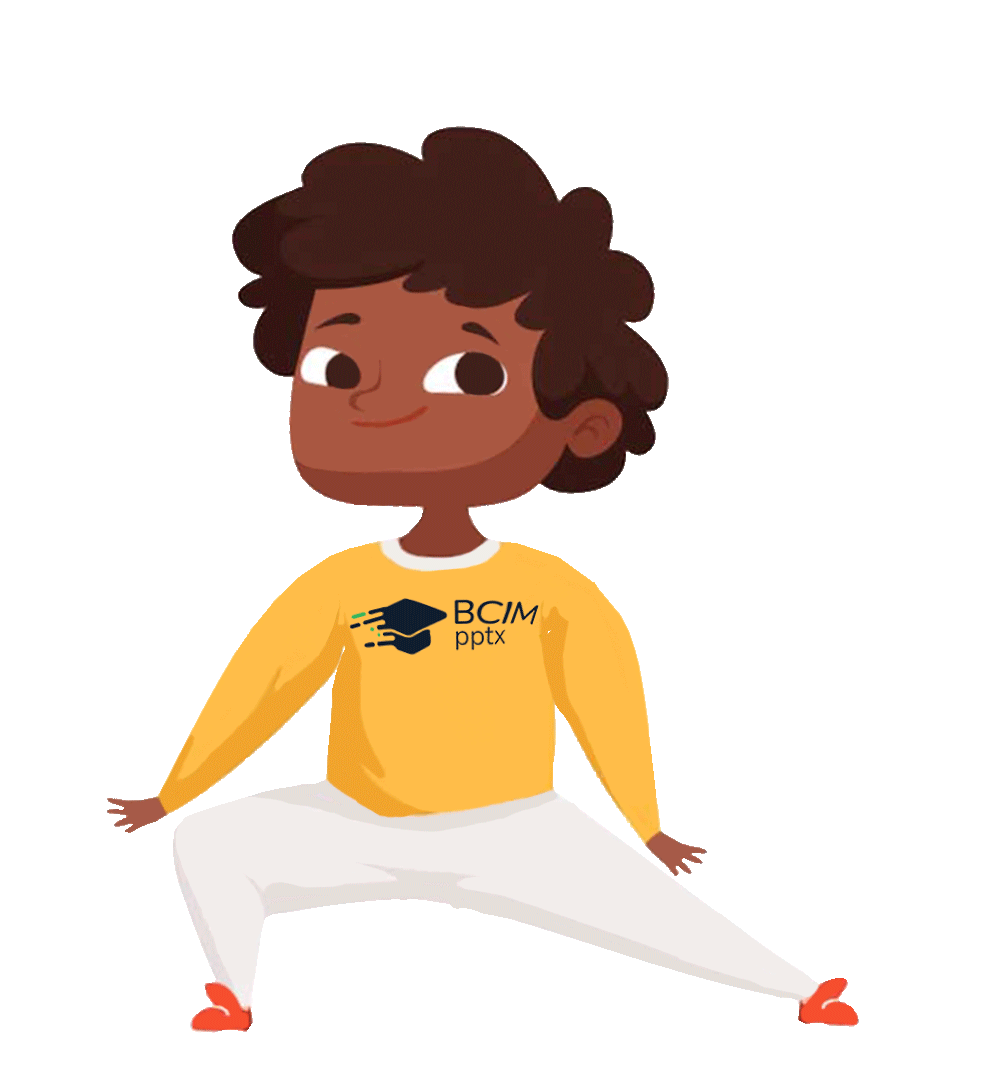 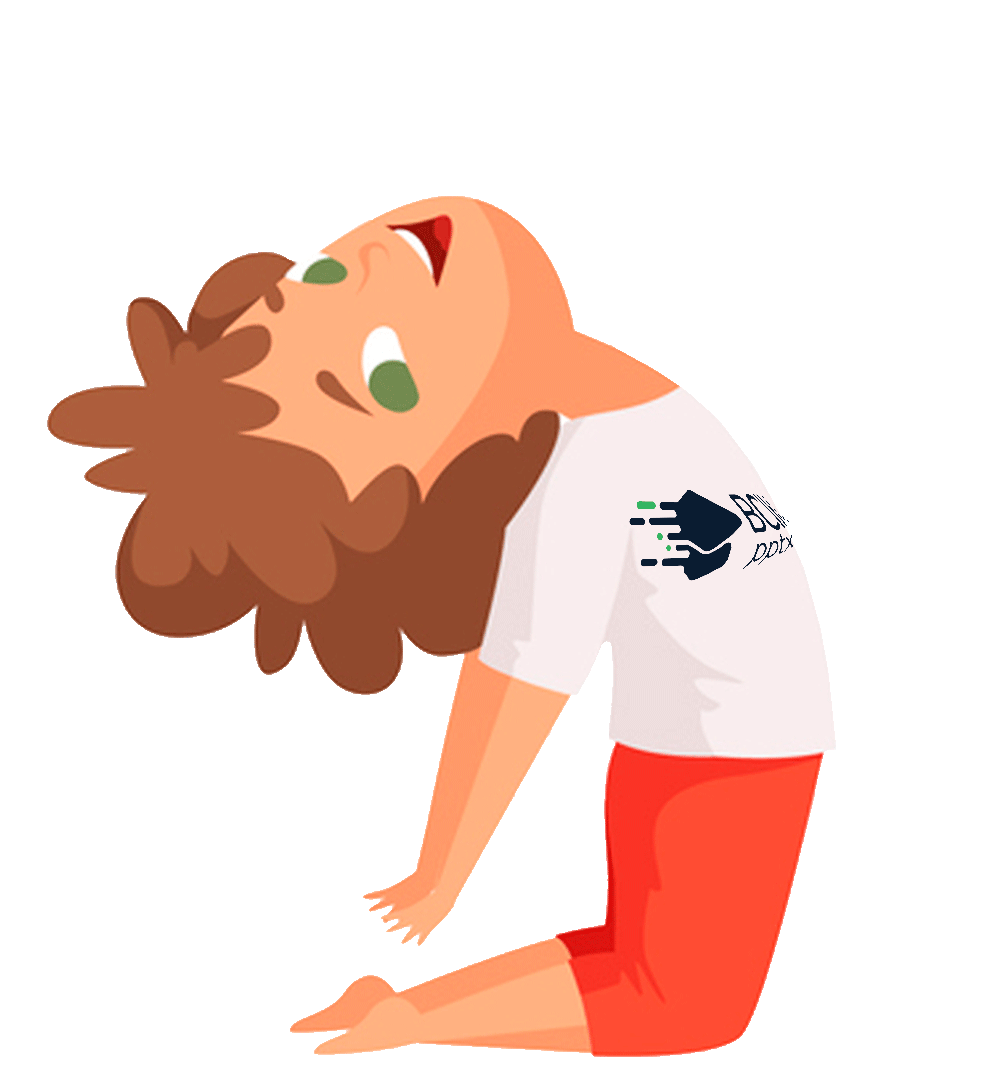 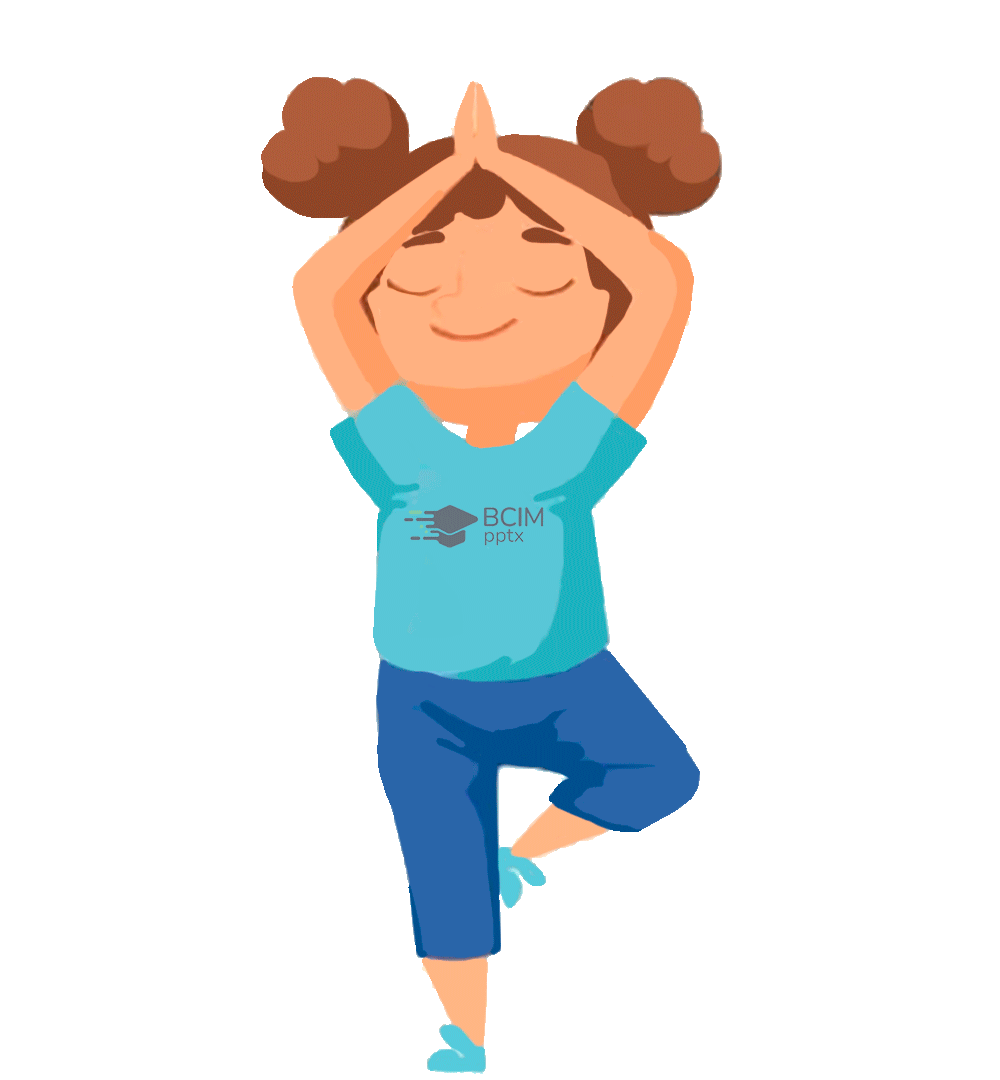 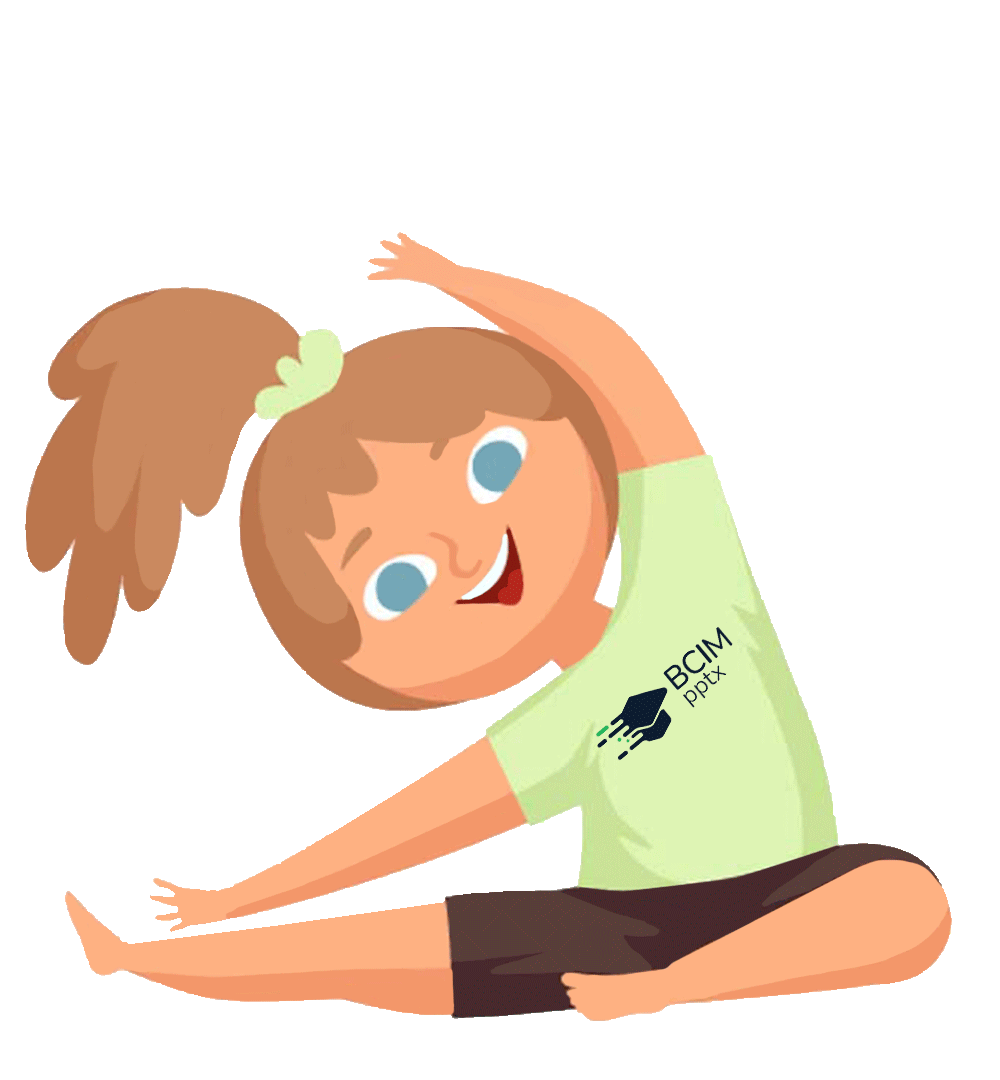 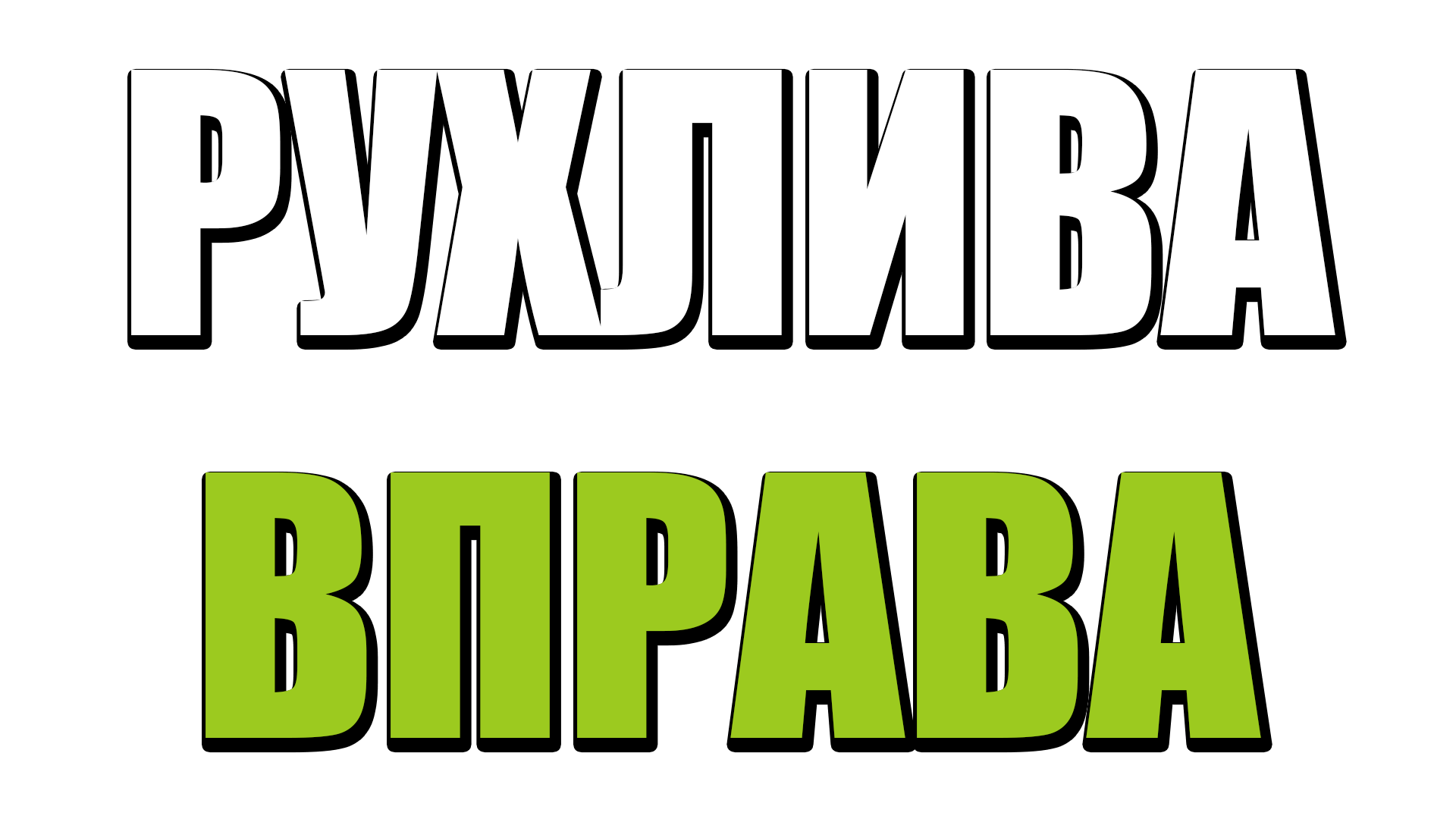 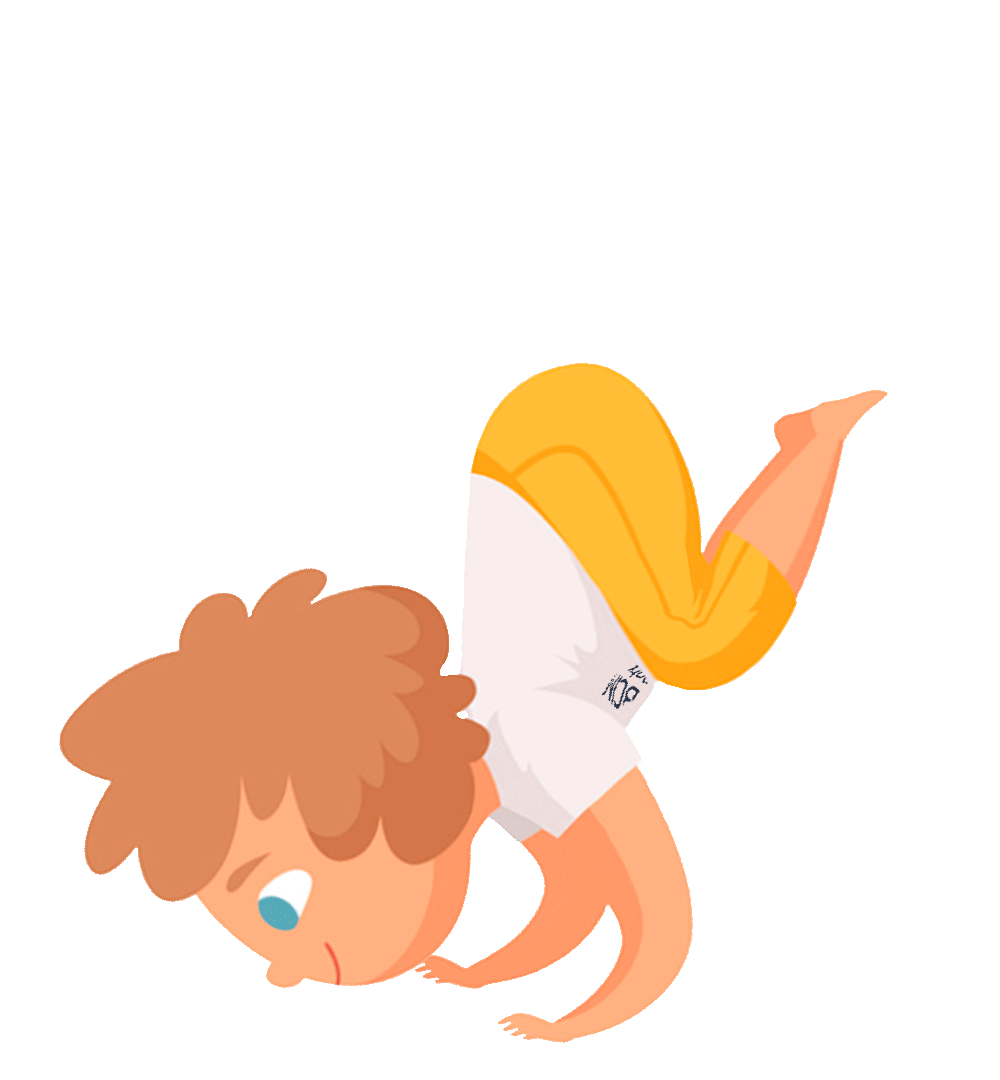 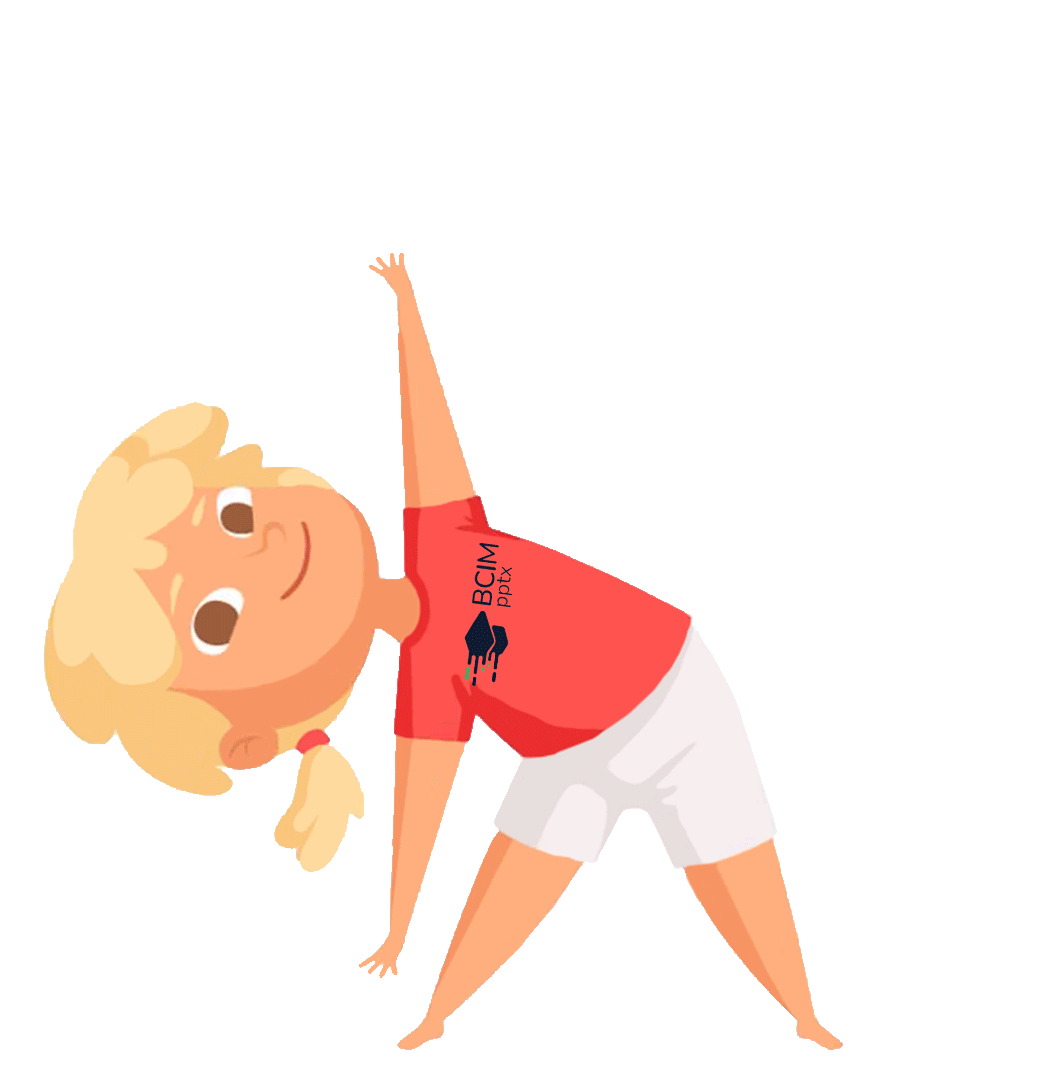 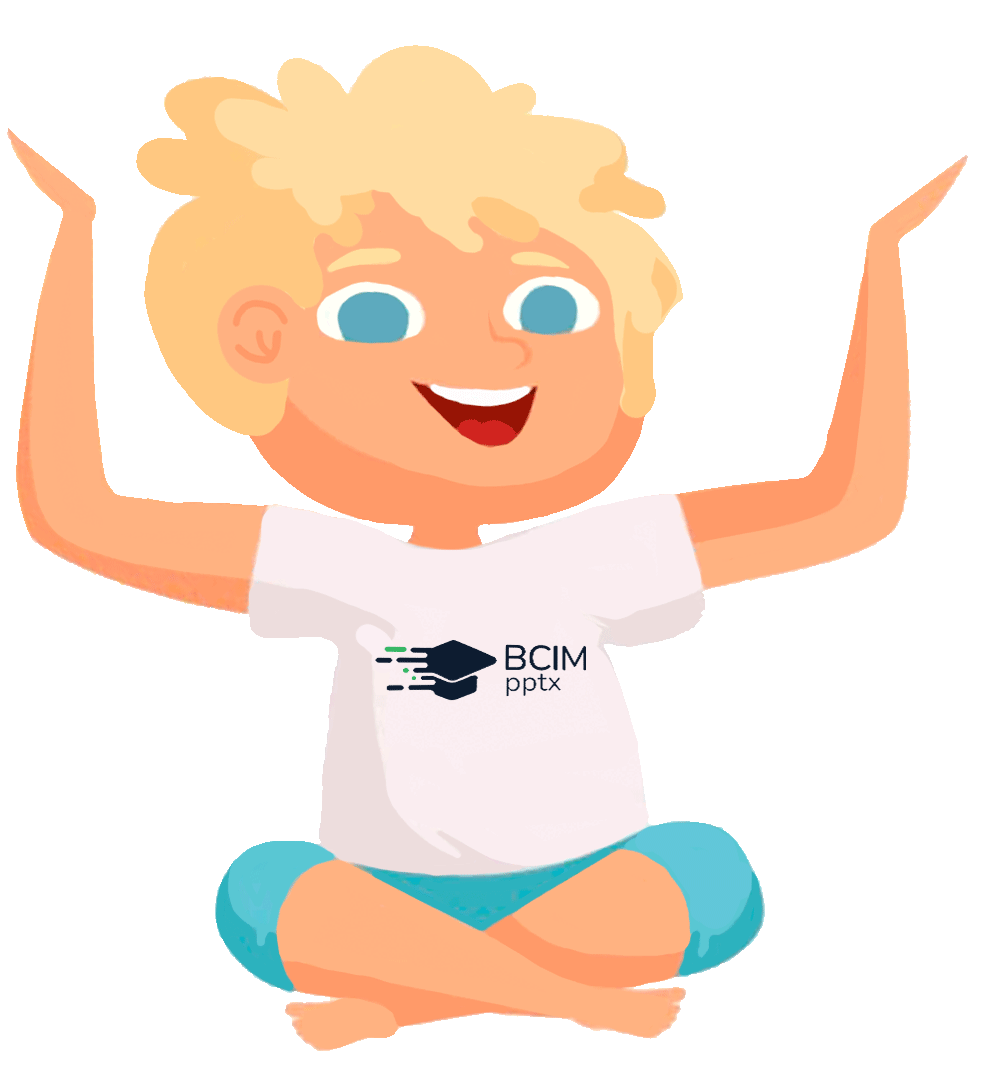 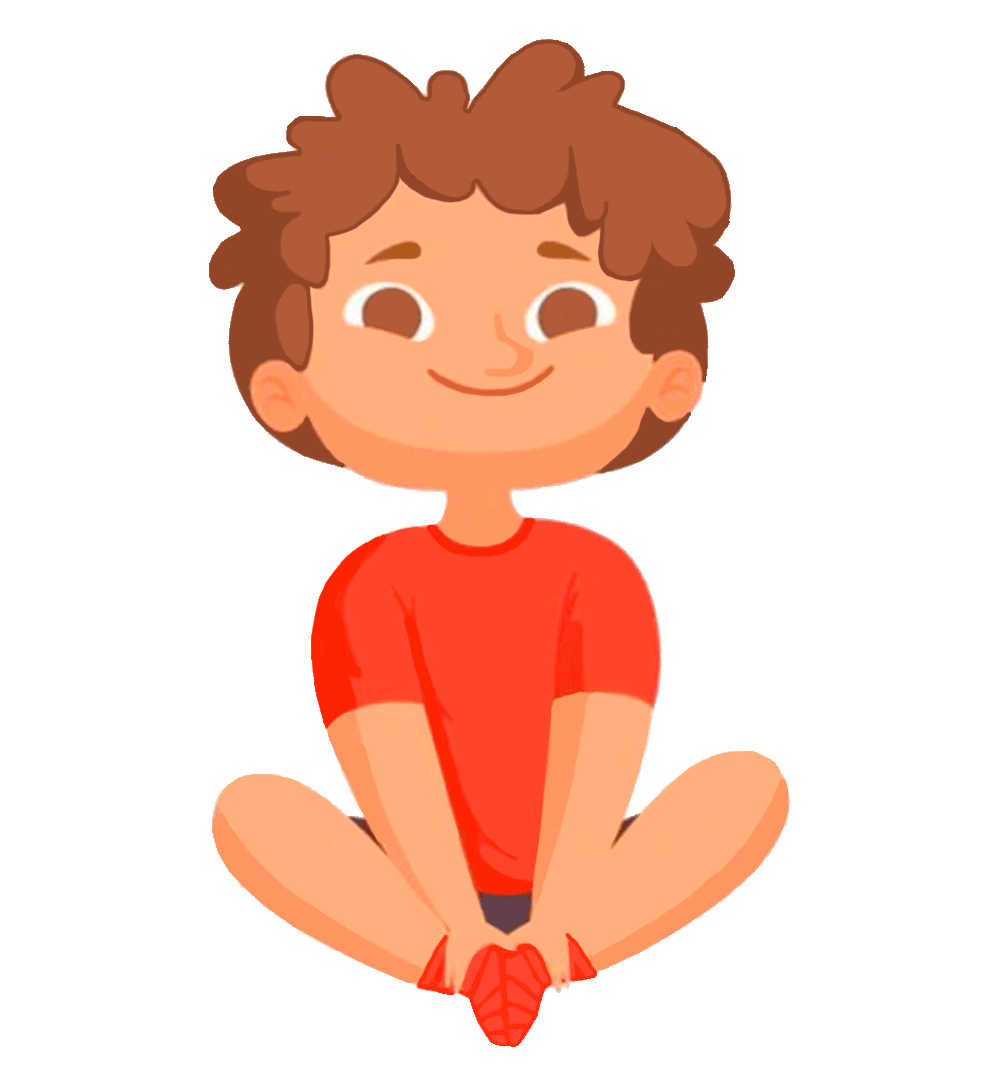 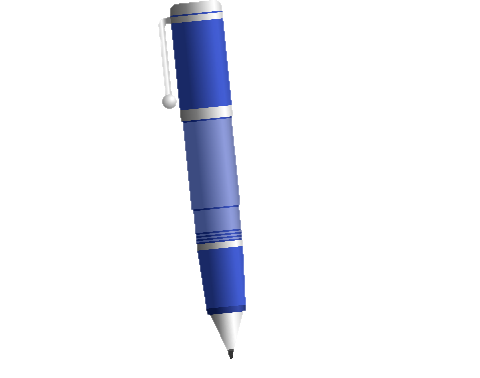 Сьогодні
Роздивіться дві різні схеми, що демонструють залежність добробуту суспільства від добробуту людини. Поміркуйте, як їх можна пояснити
27.09.2022
Запиши до зошита
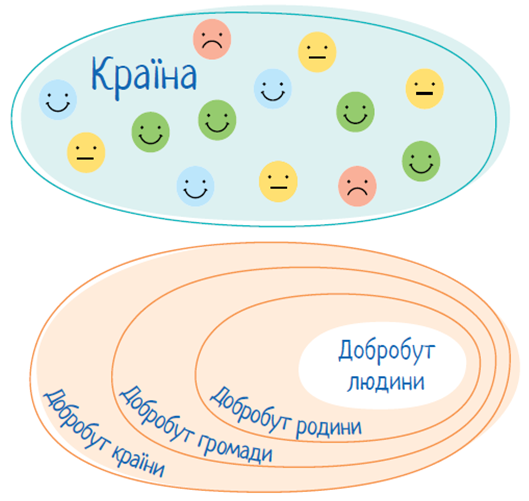 Добробут суспільства тісно пов’язаний із добробутом кожної людини, яка є частиною цього суспільства (LifeComp, 2020).
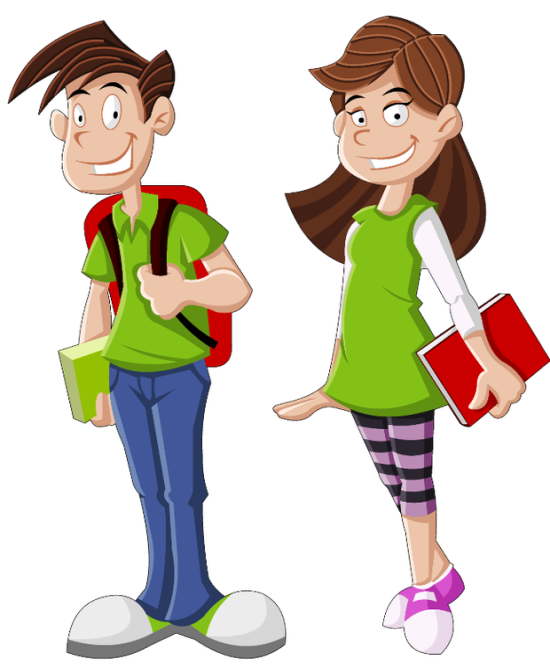 Підручник.
Сторінка
9
Вправа «Трибуна думок»
Наведи приклади, як ти дбаєш про свій добробут і добробут інших. 
Хто допомагає тобі в цьому? Як саме?
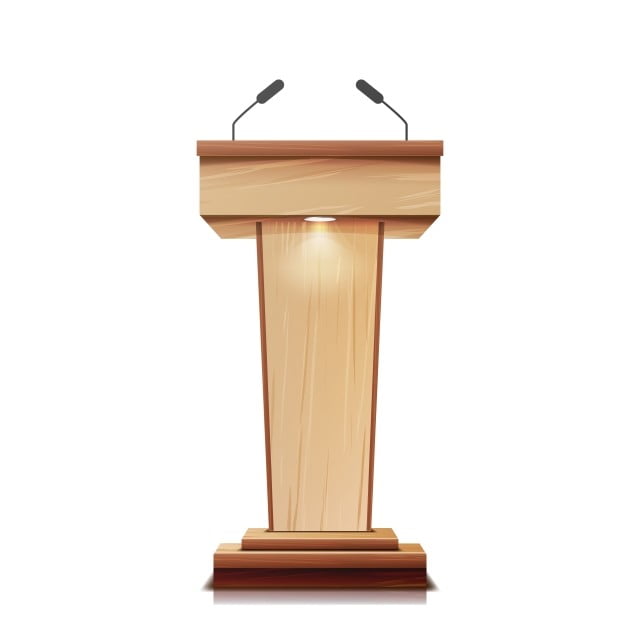 Підручник.
Сторінка
9
Сьогодні
Прочитай описи ситуацій. Поміркуй, хто з дітей дбає 
про свій добробут і добробут інших
27.09.2022
У ліцеї, де навчаються Володя й Марічка, запровадили активні перерви: діти можуть виходити на шкільне подвір’я, але обов’язково мають перевзуватися. Володя не хотів змінювати взуття. Марічка зауважила, що це погано впливає на добробут інших, і попросила Володю дотримуватися правил поведінки.
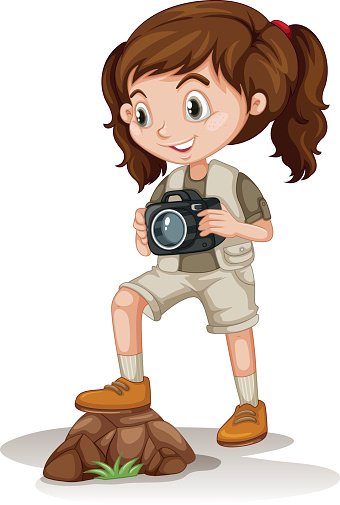 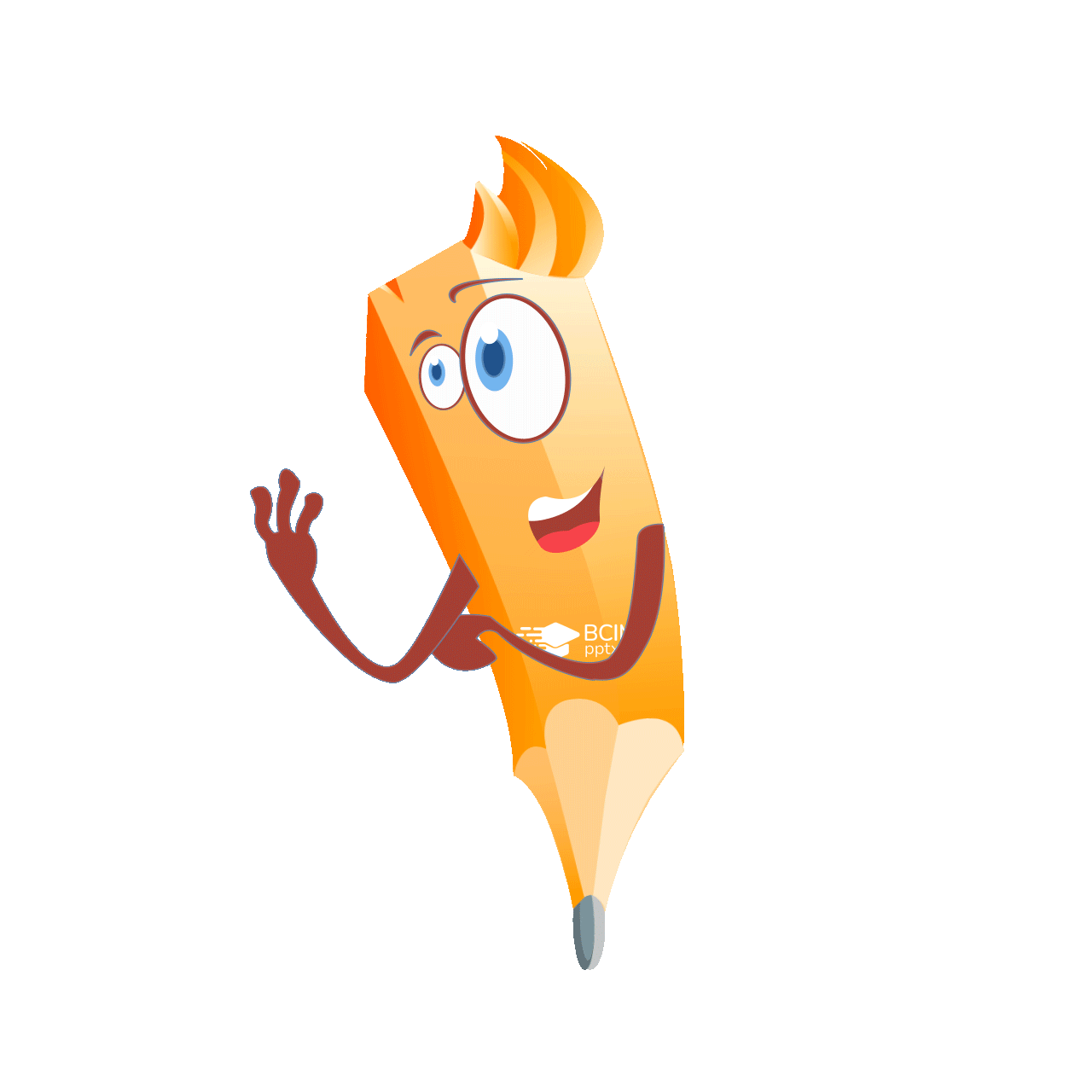 Після екскурсії вчителька сказала дітям, що о 14:00 усі мають бути в автобусі. Діана разом зі своєю подругою Дариною залишилися фотографуватися біля скульптур. Уся група чекала на них. О 14:10 Роман запропонував зателефонувати однокласницям, оскільки автобус уже мав від’їжджати.
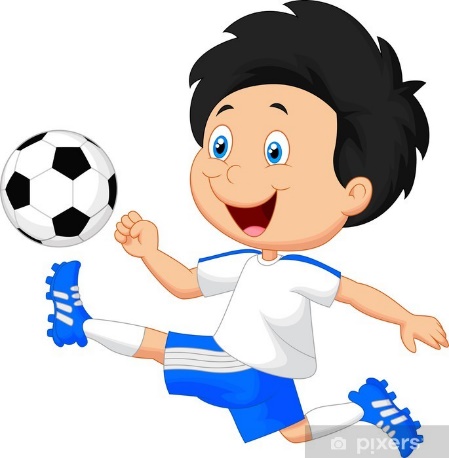 Підручник.
Сторінка
10
Вправа «Трибуна думок»
Пригадай ситуації, у яких твої дії 
позитивно вплинули на добробут 
однокласників та однокласниць.
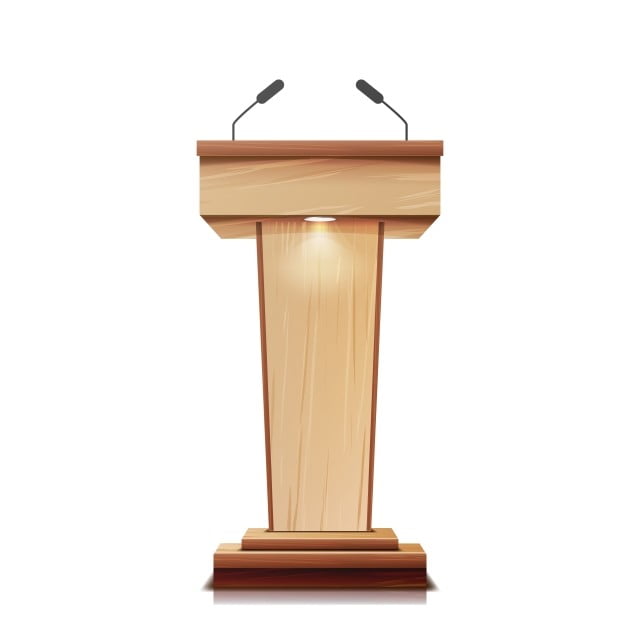 Підручник.
Сторінка
10
Сьогодні
Поміркуй
27.09.2022
Яна запитала Романа: 
“Що, на твою думку, означає 
добре буття нашого класу?”. 
Як, на твою думку, 
міг відповісти хлопчик?
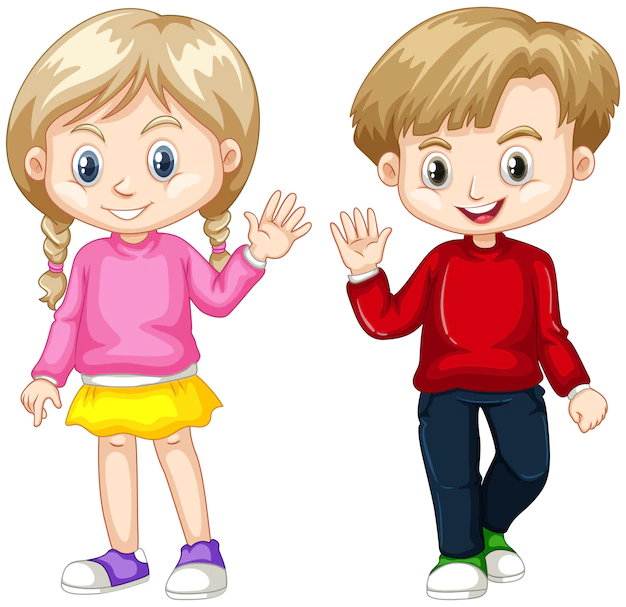 Підручник.
Сторінка
10
Сьогодні
П’ятикласники та п’ятикласниці обговорювали, що вони можуть зробити для добробуту класу. Усі пропозиції вони записали
27.09.2022
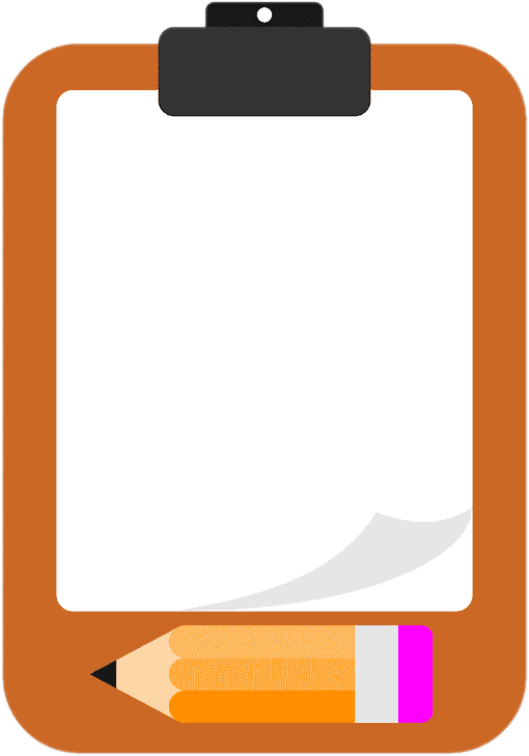 Принести вазони з рослинами.
Відремонтувати парти.
Оформити живий куточок.
Контролювати свої емоції під час спілкування.
Дотримуватися правил поведінки та спілкування у класі.
За можливості допомагати одне одному.
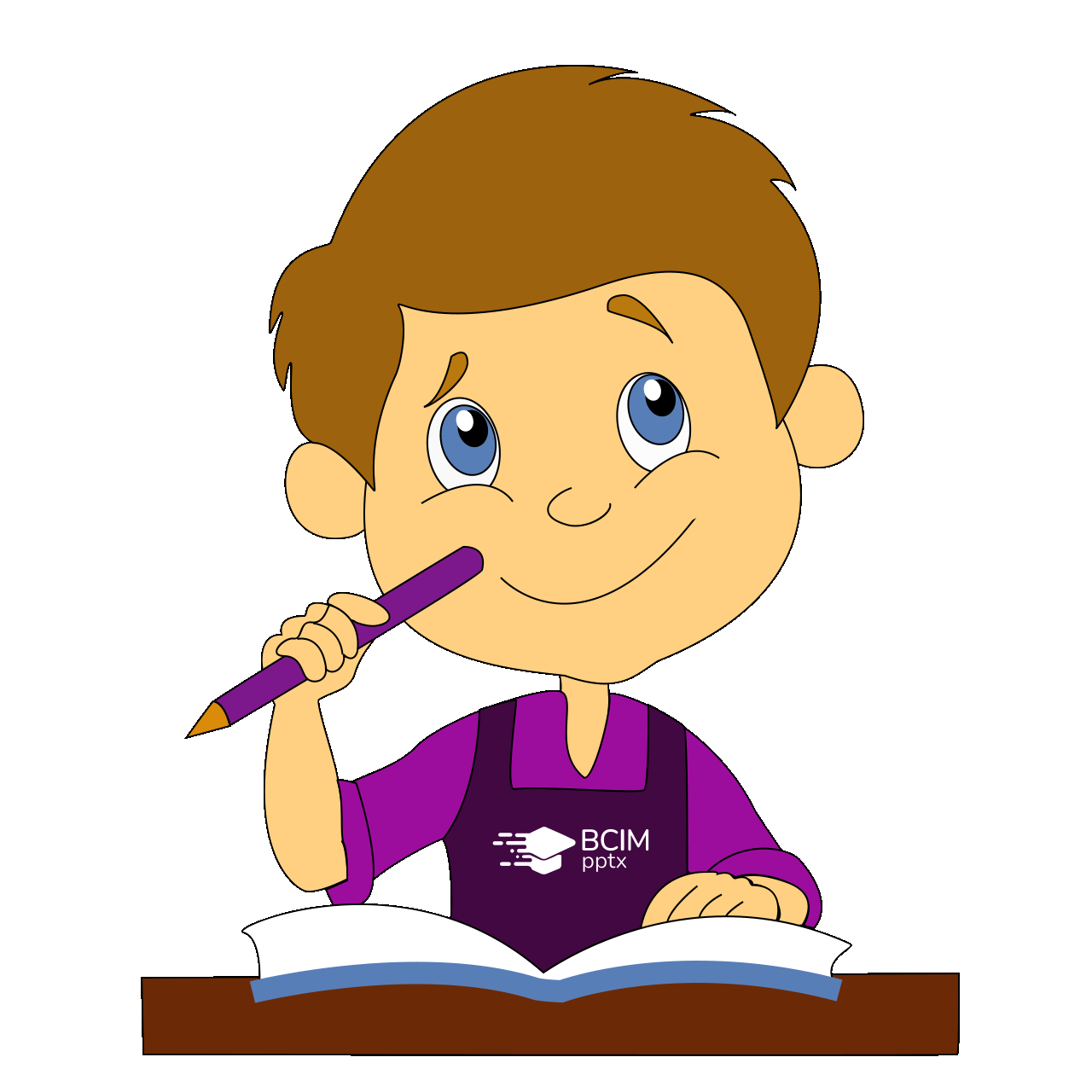 Підручник.
Сторінка
10
Сьогодні
Створіть плакат ідей для добробуту вашого класу
27.09.2022
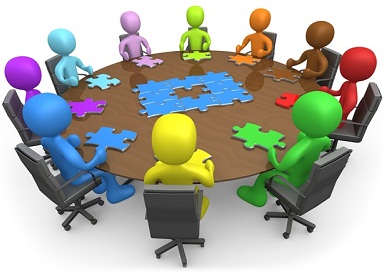 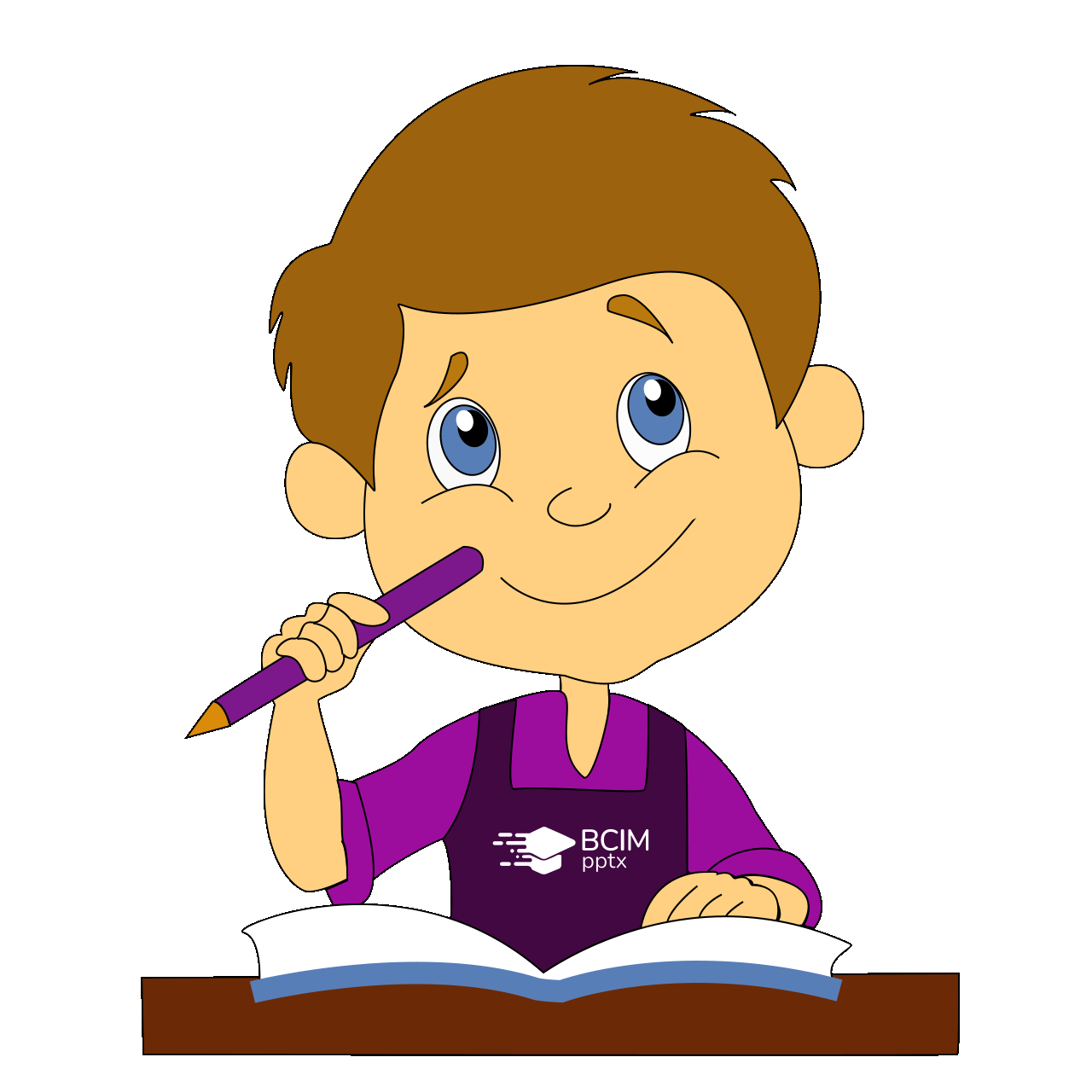 Підручник.
Сторінка
10
Сьогодні
Учителька намалювала на дошці “Шкільне дерево добробуту”. Вона запропонувала учням та ученицям знайти гілку свого класу й записати на ній, що в класі вже є, а на листочках — що хотілося б мати.
 Виконайте таке завдання і ви
27.09.2022
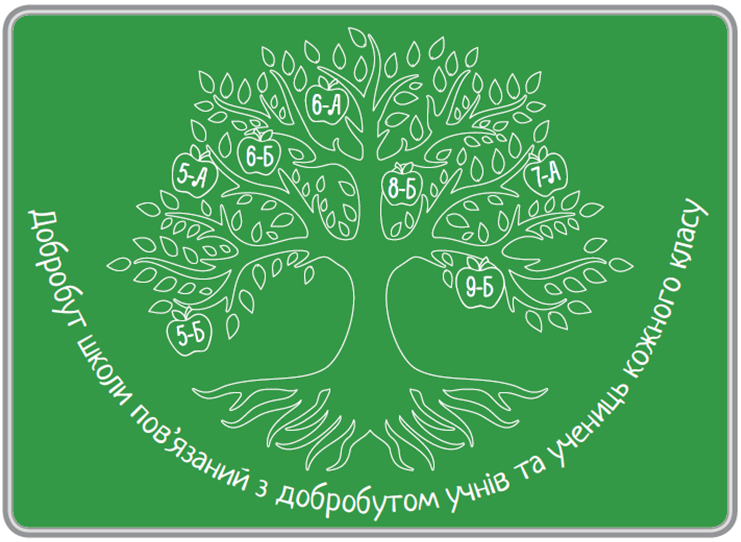 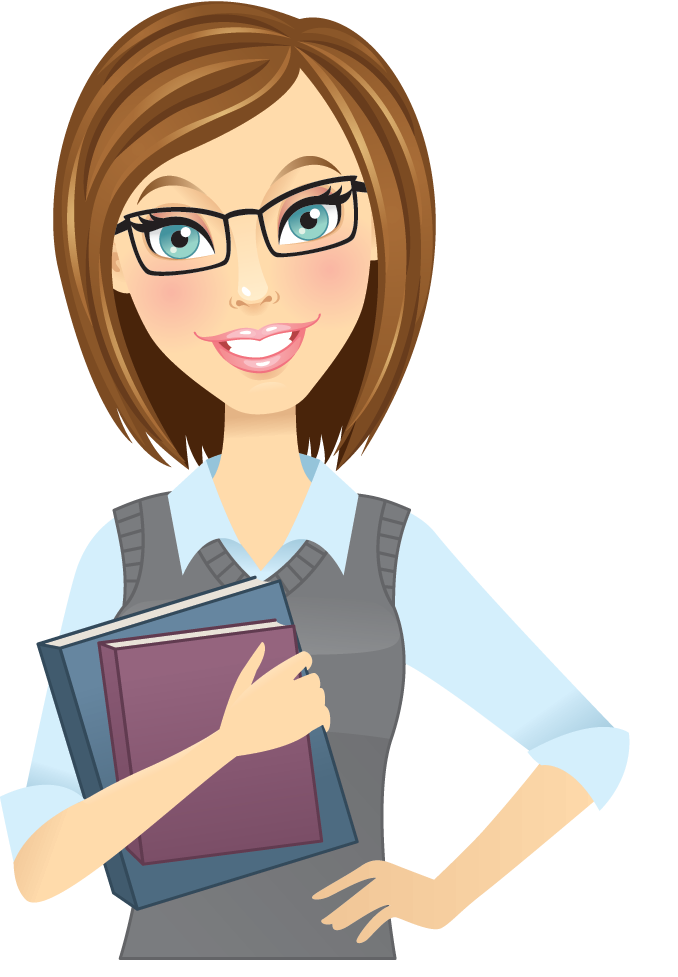 Підручник.
Сторінка
11
Сьогодні
Запам'ятай!
27.09.2022
Використовуй “дерево рішень” для того, щоб проаналізувати якусь проблему або знайти рішення. Крона дерева — те, чого ти прагнеш досягти або проблема, яку намагаєшся розв’язати. Коріння та стовбур — що для цього треба зробити, які знання та вміння опанувати, які риси характеру розвинути.
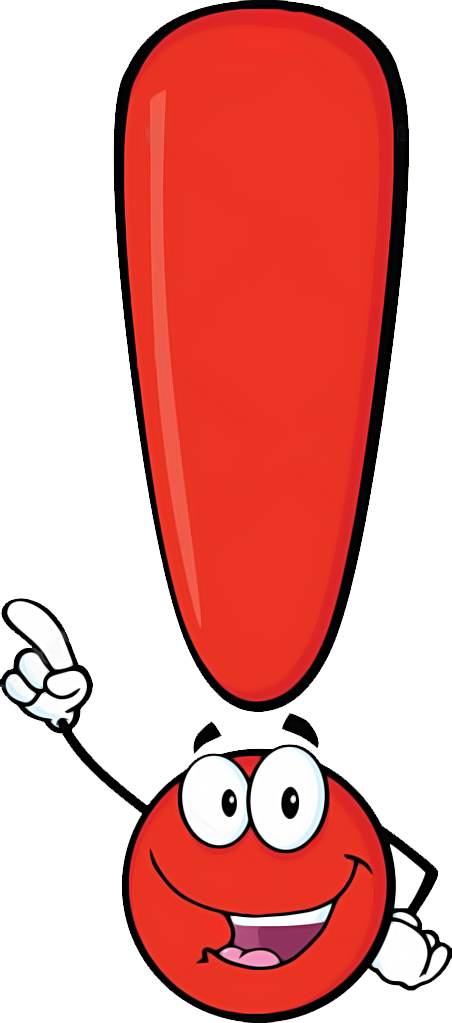 Підручник.
Сторінка
11
Поміркуй, від кого насамперед залежить твій добробут у школі
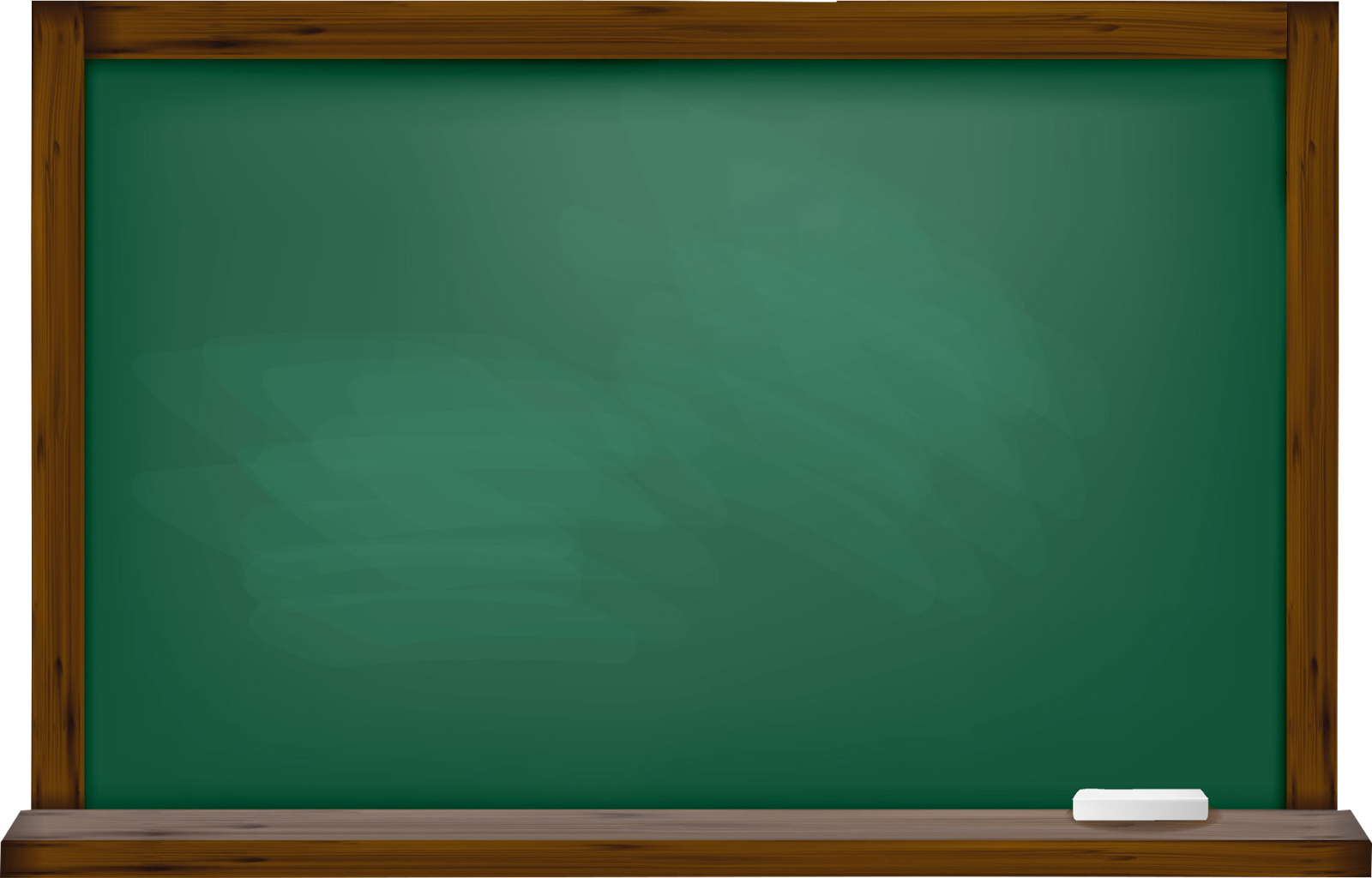 Від адміністрації школи.
Від класного керівника / класної керівниці.
Від нас самих.
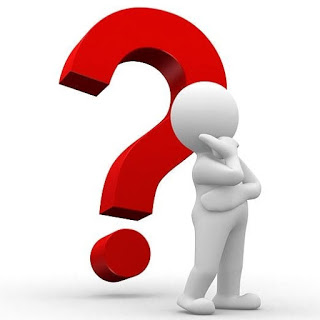 Підручник.
Сторінка
11
Домашнє завдання
Опитай своїх рідних і дізнайся, що вони вважають добробутом. Що ти вже робиш для їхнього доброго буття?

Короткий запис в щоденник
с. 8-9.
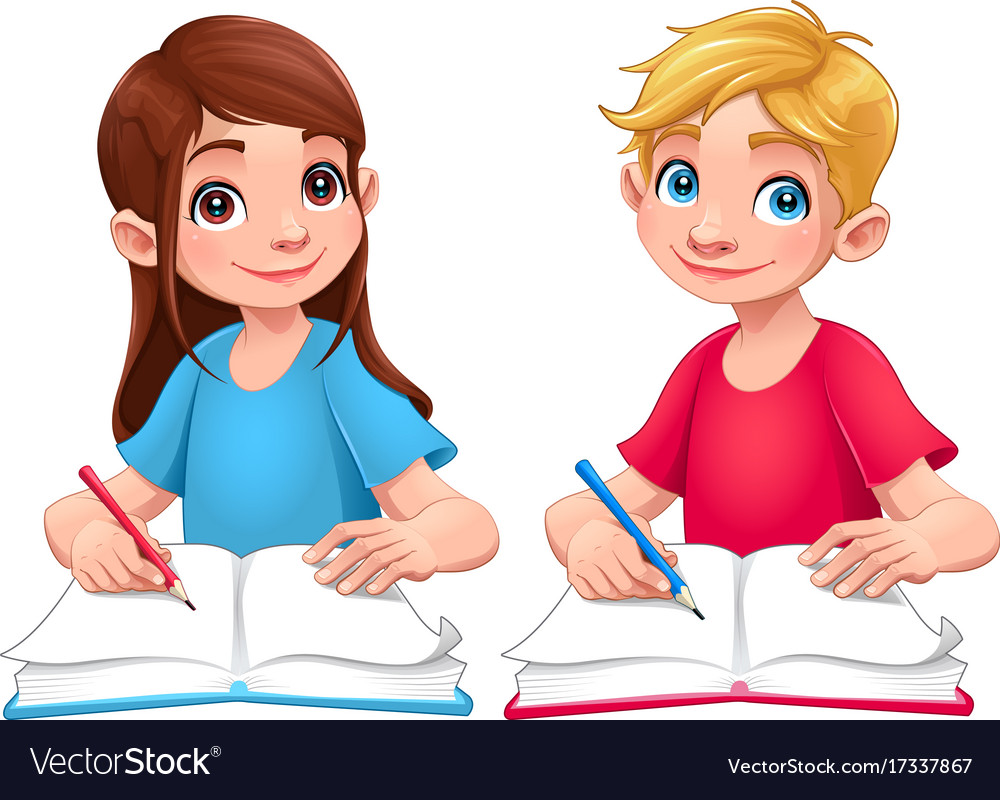 Сьогодні
Рефлексія «Запитання від віртуального друга»
26.09.2022
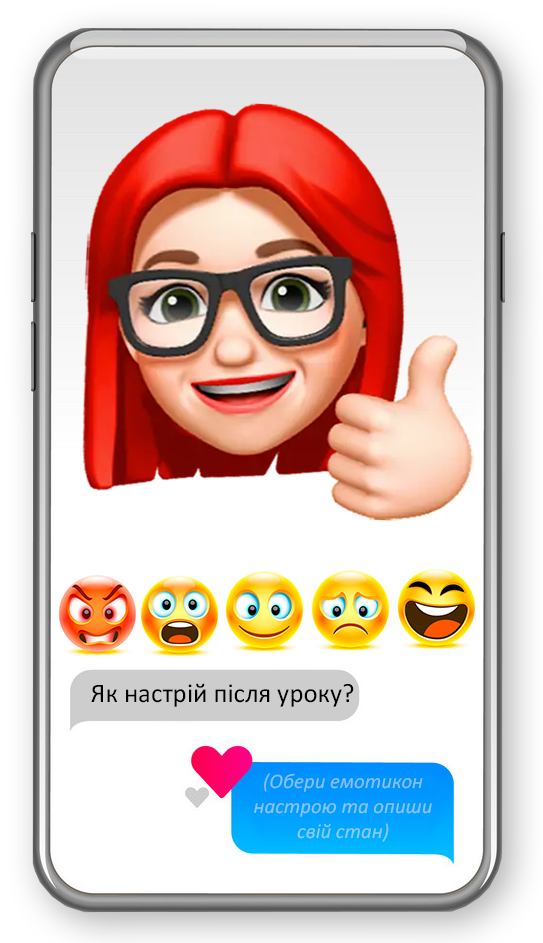 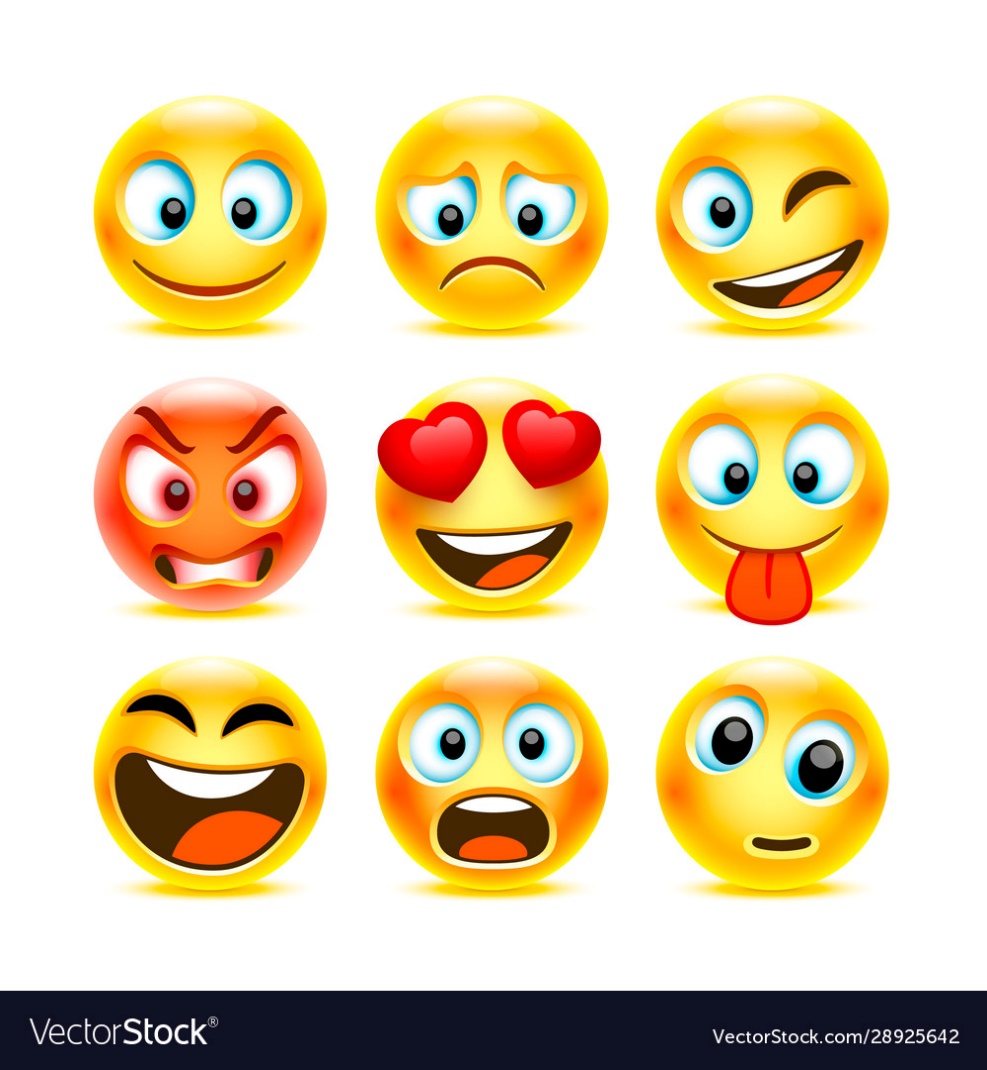 Якийсь кріндж.
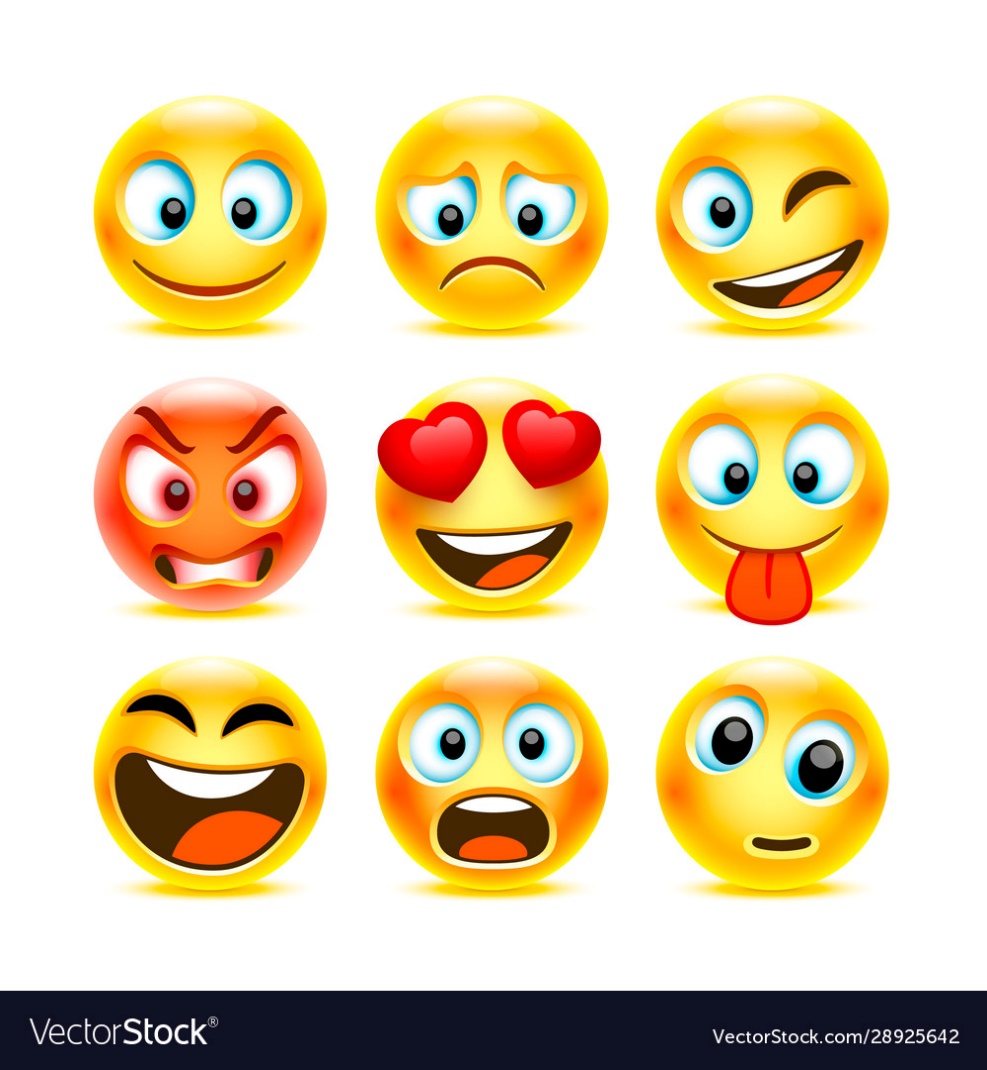 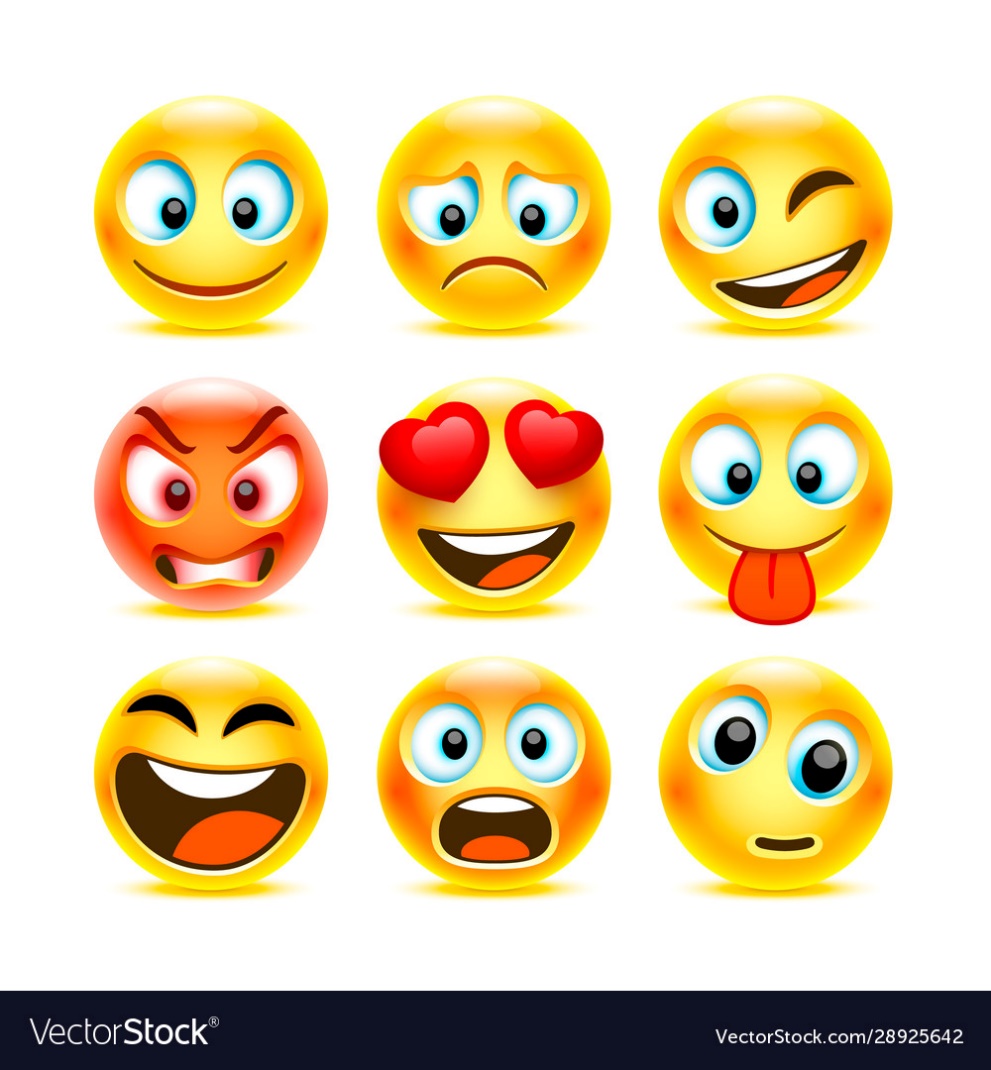 Ну це повний треш …
Та найсовий урок!
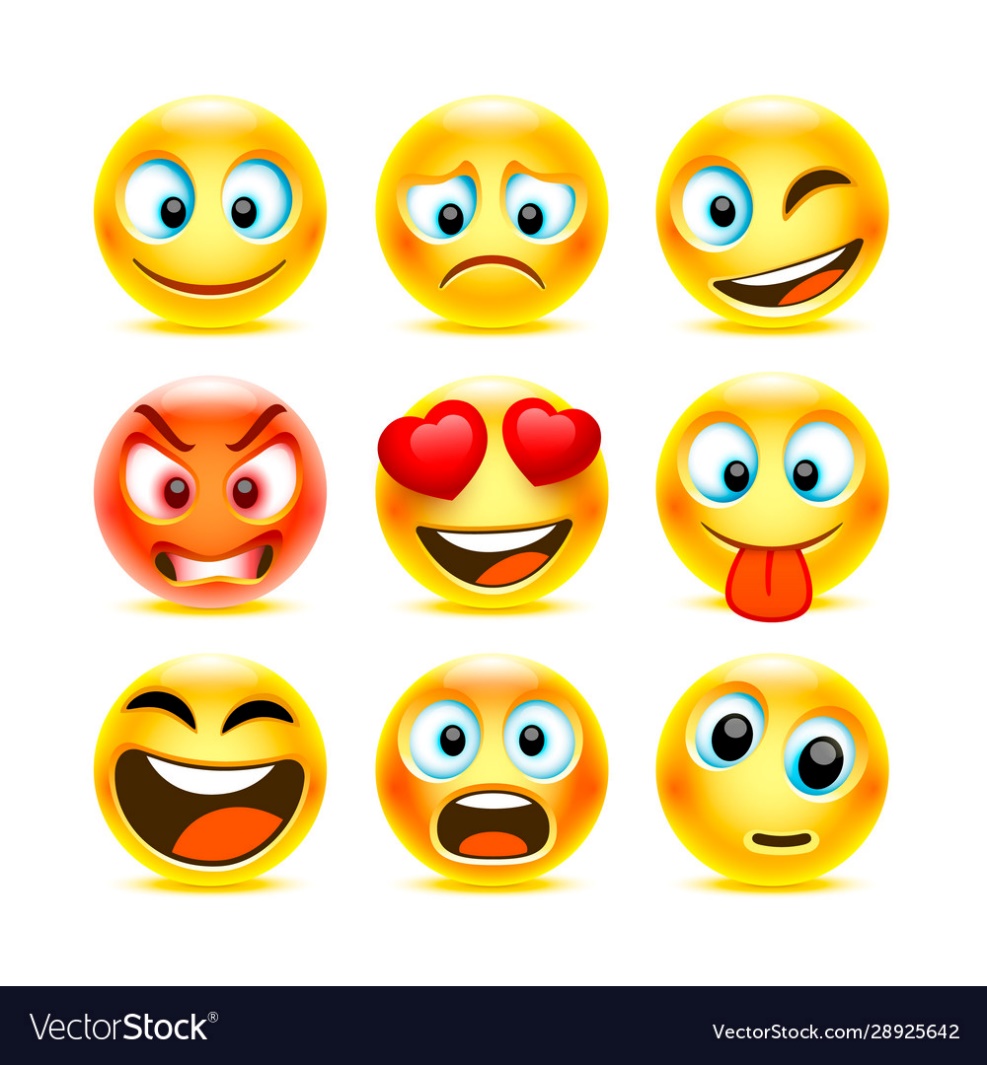 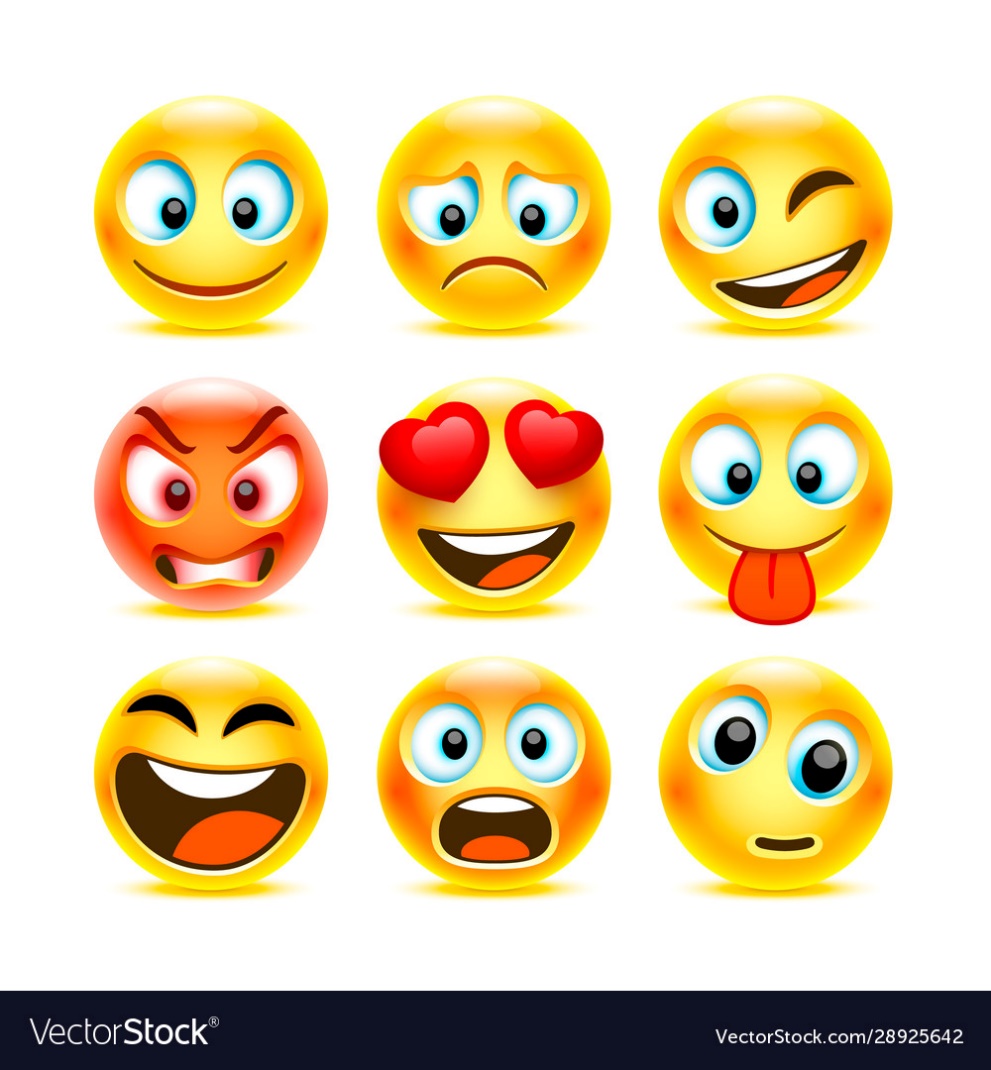 «OMG». Було сумно та не цікаво.
Засвоїв знання на «izi»!